عروض مقرر كيمياء 1 
وفق متطلبات حقيبة المعلم
كيمياء 1
إعداد وتصميم معلمات مكة المتألقات
 لعام 1444هـ
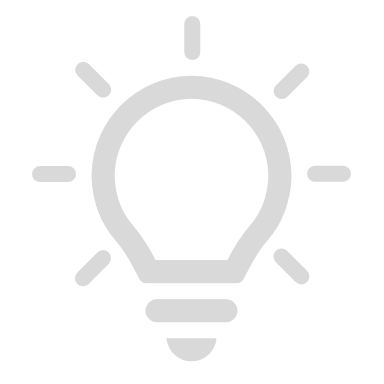 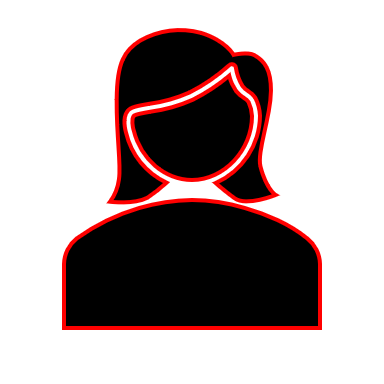 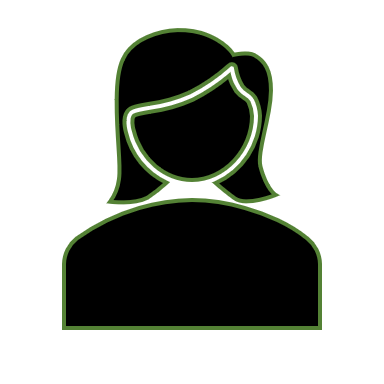 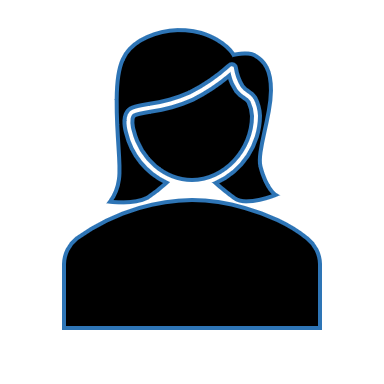 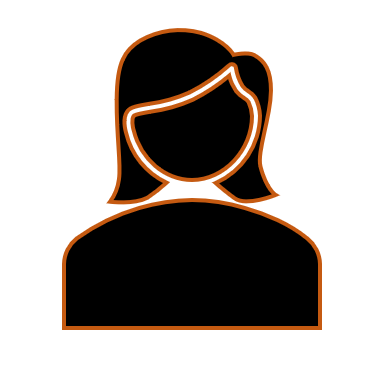 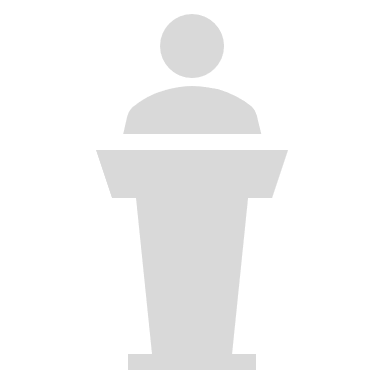 الاسم : منال بنت عبد العزيز العيسى
الايميل:Alessa_manal@hotmail.com
الاسم: عاتكة بنت موسى النهاري 
الايميل:t9429972@mkhg.moe.gov.sa
الاسم: بيان بنت صالح السميري 
الايميل:T.Bayansaleh@gmail.com
الاسم: بشائر بنت صنهات العتيبي 
الايميل:bashayer.sn@hotmail.com
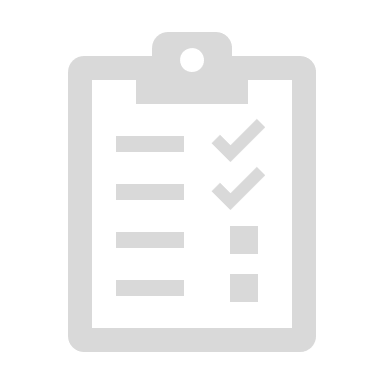 الفصل: الثاني                                    الدرس: الأول
عنوان الدرس: خواص المادة
كيمياء 1
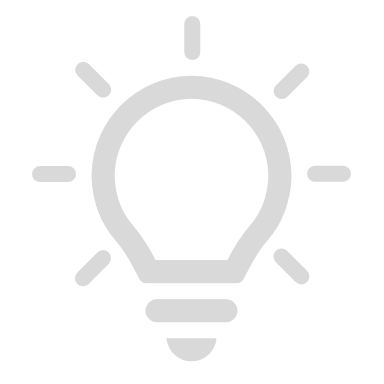 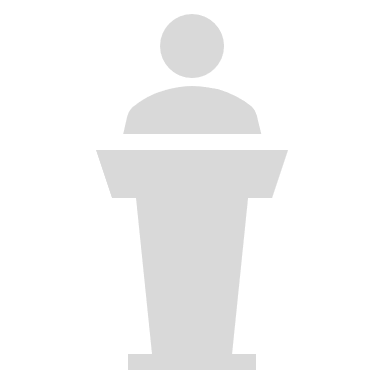 مراجعة المعلمة :                                
مكتب:
إعداد المعلمة :اميال بنت الحميدي المطيري                                 
مكتب:
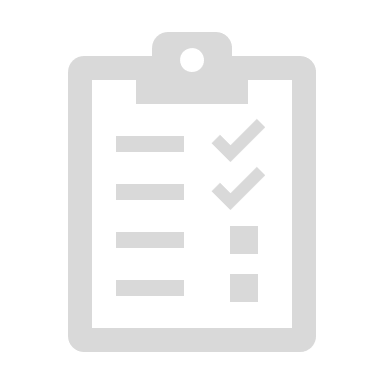 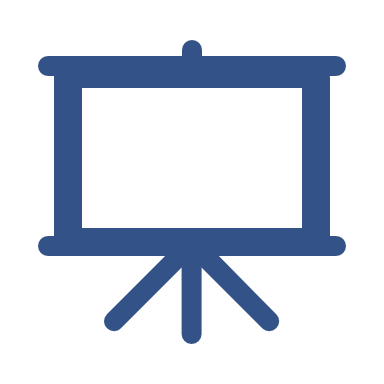 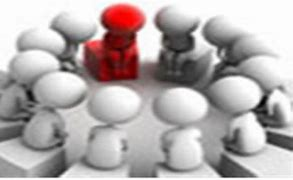 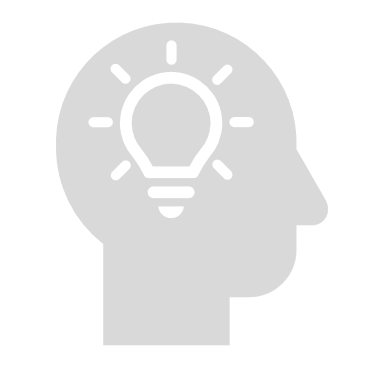 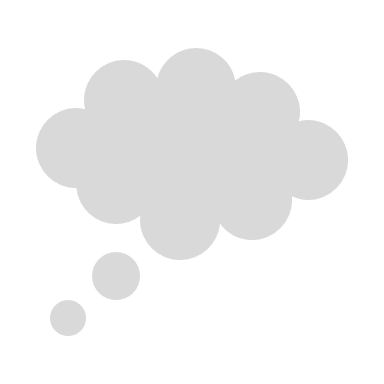 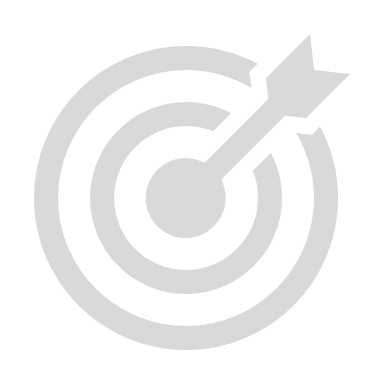 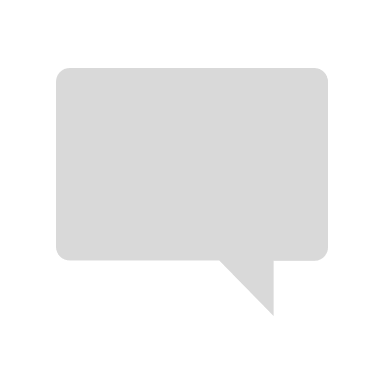 " استراتيجية الكرسي الساخن "
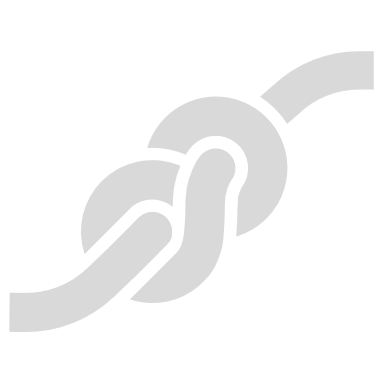 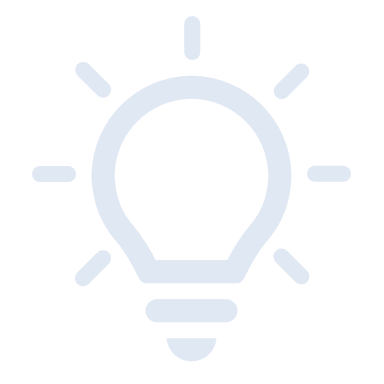 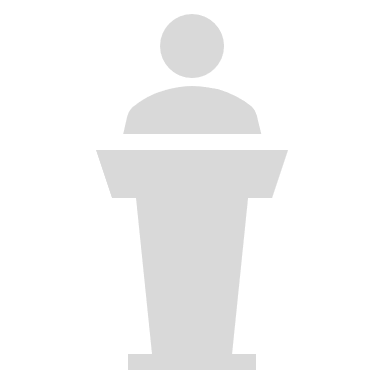 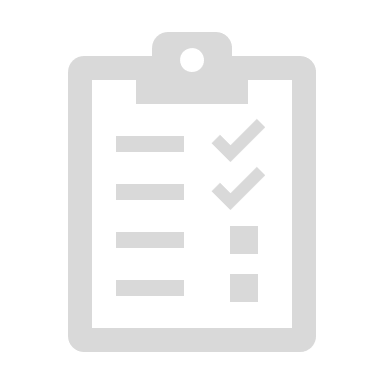 شريحة التركيز
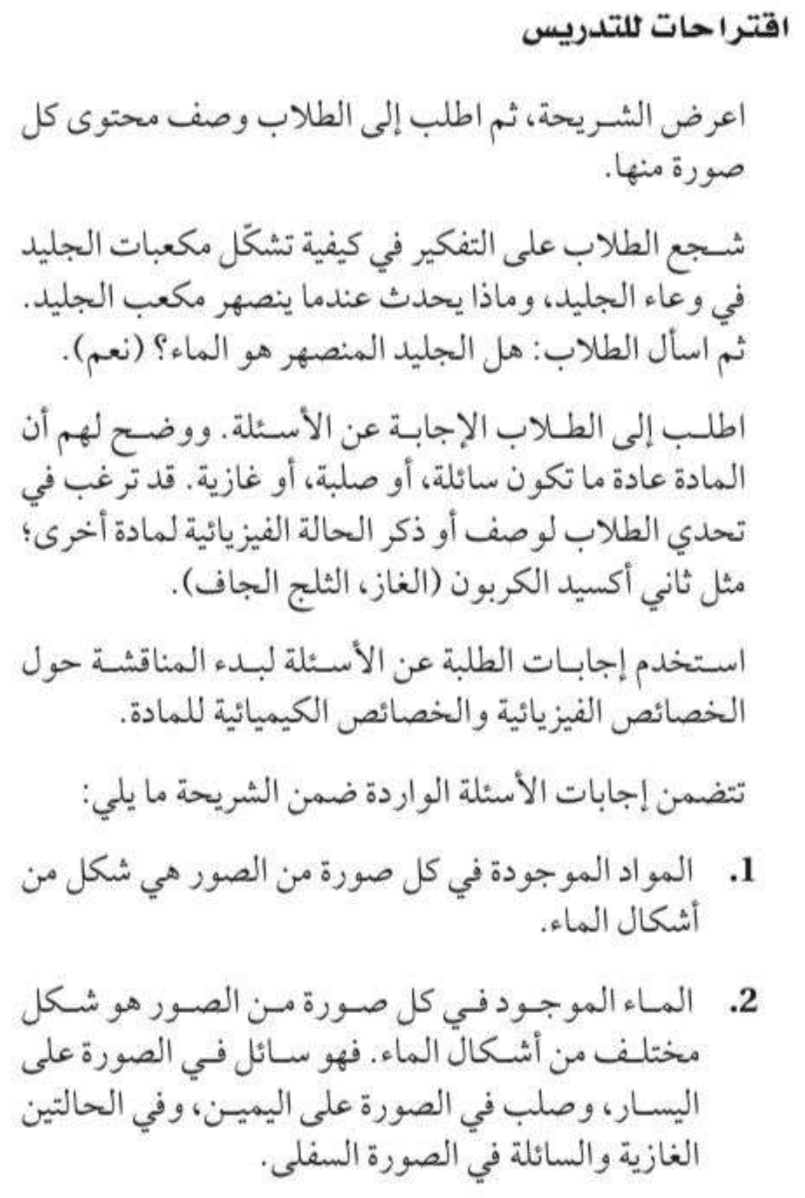 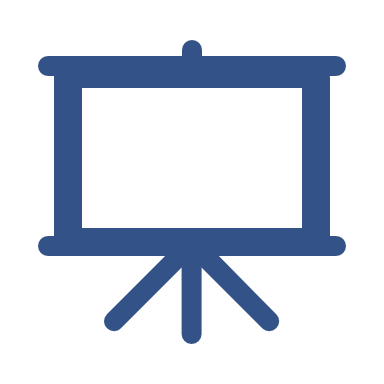 ما حالة المادة الموضحة في كل صورة من الصور السابقة ؟
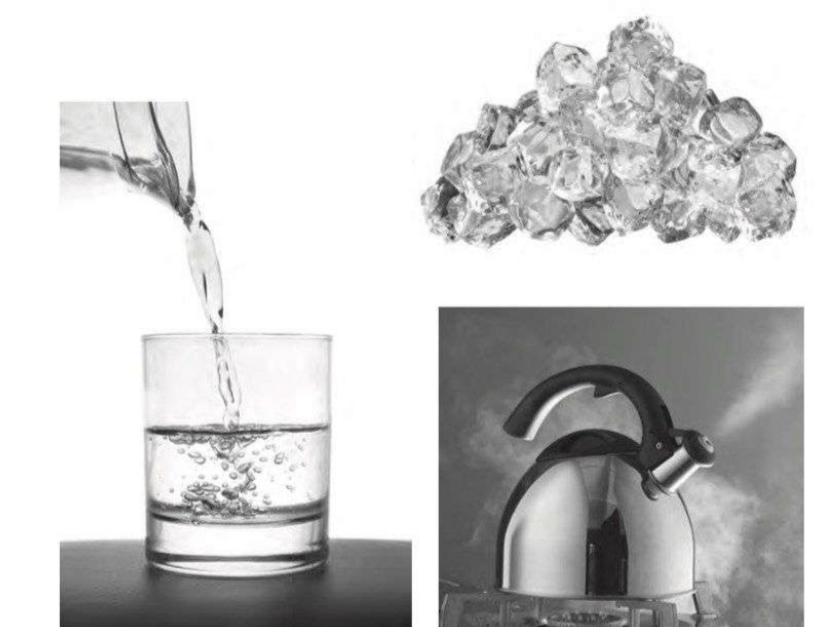 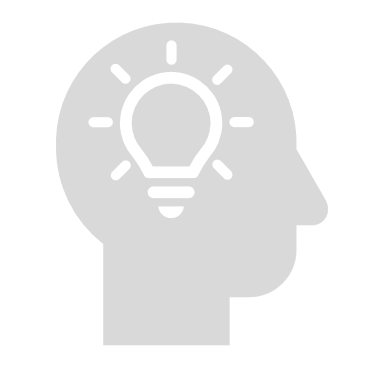 ..........................................................................
التركيز
المواد الموجودة في كل صورة من الصور هي شكل من اشكال الماء.
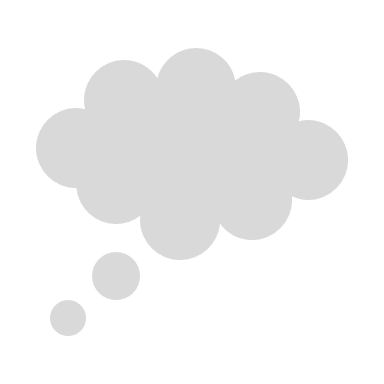 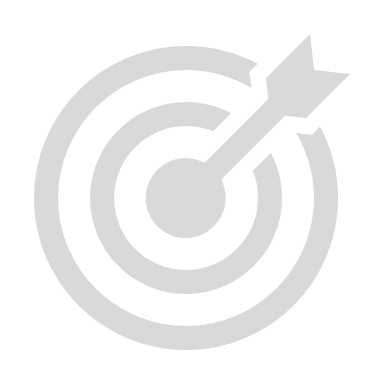 اقارن بين كل حالة من الحالات الثلاث الموضحة في الصور الثلاث ؟
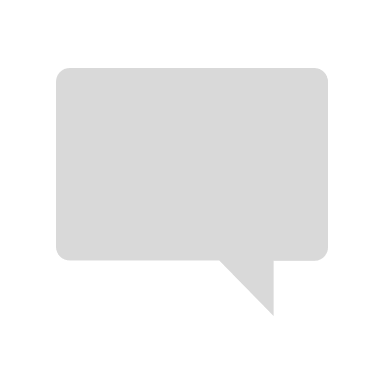 ....................................................................................................................................................................................................
الماء الموجود في كل صورة من الصور هو شكل مختلف من اشكال الماء , فهو سائل في الصورة على اليسار , وصلب في الصورة على اليمين , وفي الحالتين الغازية والسائلة في الصورة السفلى .
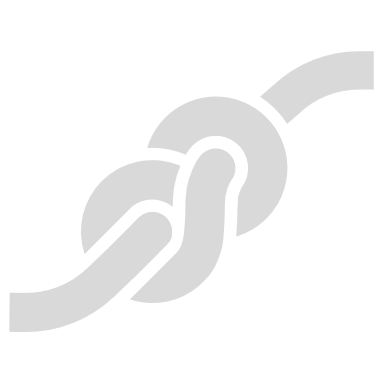 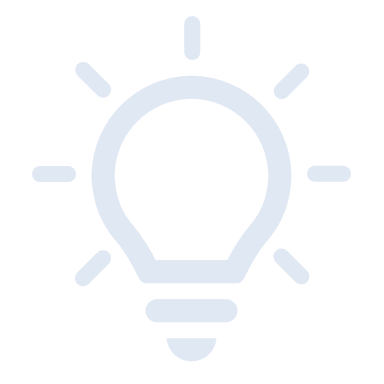 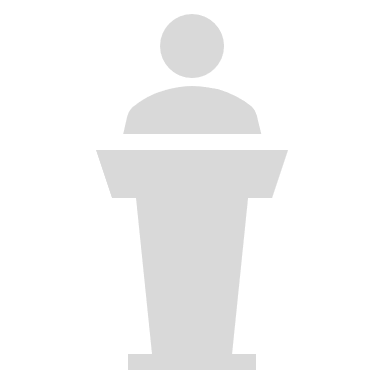 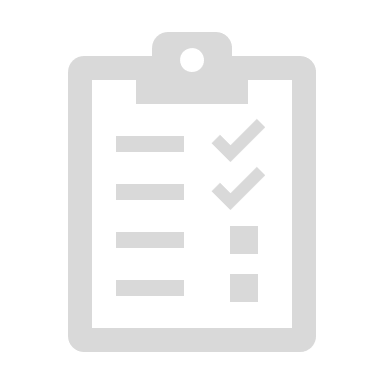 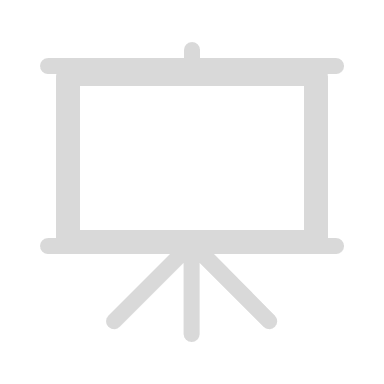 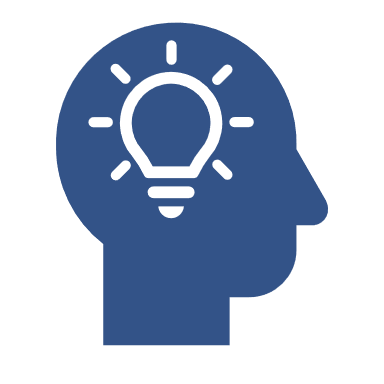 الفكرة الرئيسية
التركيز
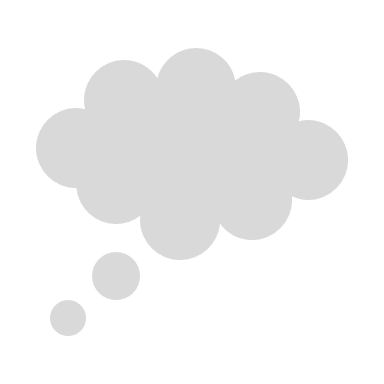 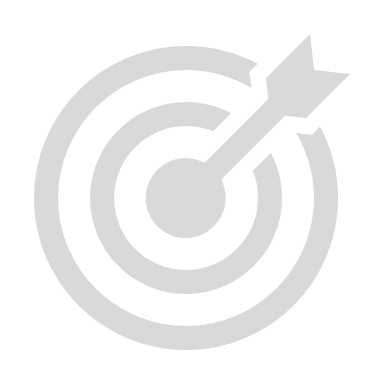 توجد معظم المواد المألوفة في الحالة الصلبة او السائلة او الغازية , ولها خواص فيزيائية وكيميائية مختلفة
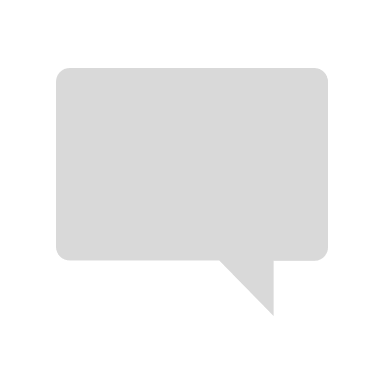 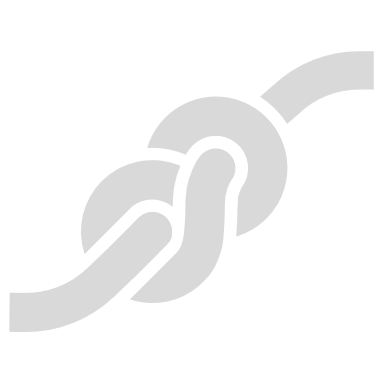 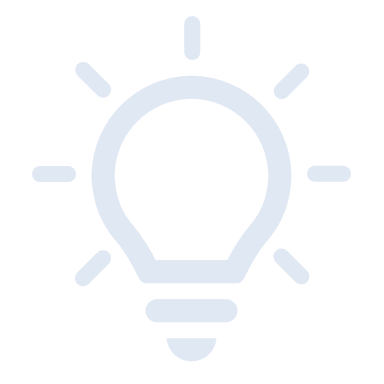 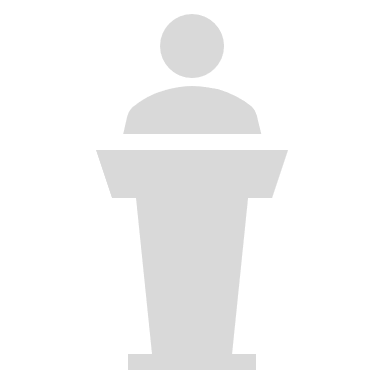 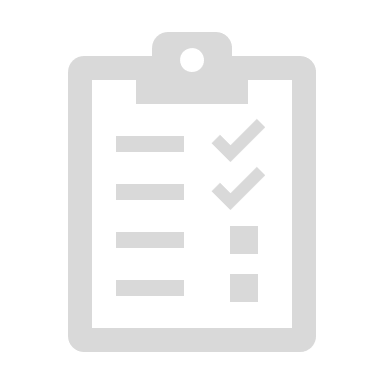 فكر
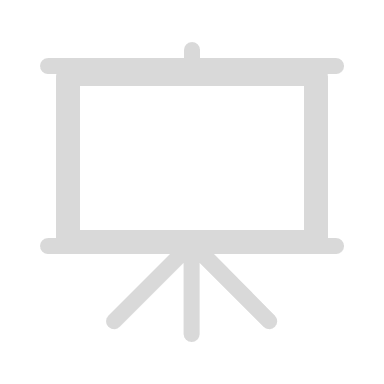 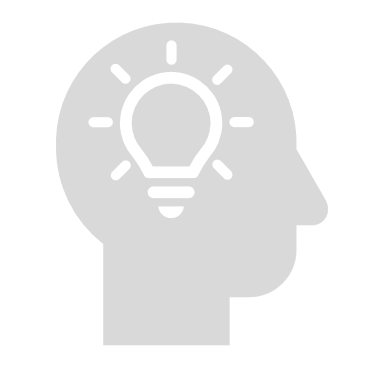 التركيز
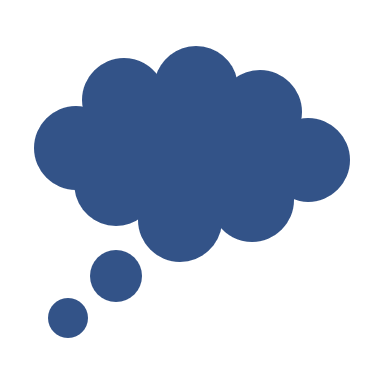 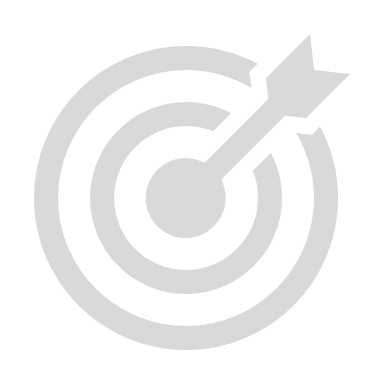 ....................................................................................................................................................................................................................................................................................
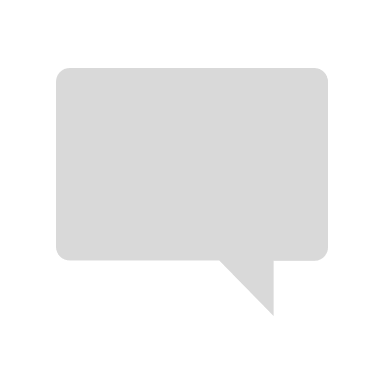 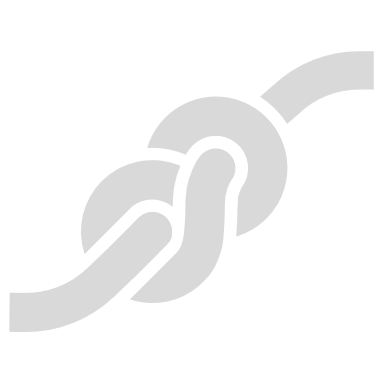 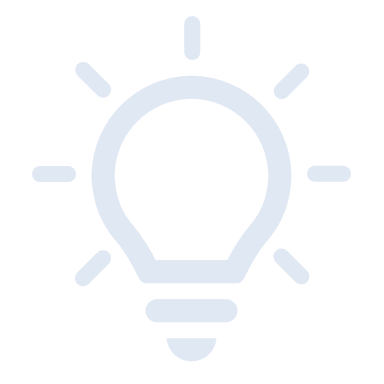 ............................................................................................
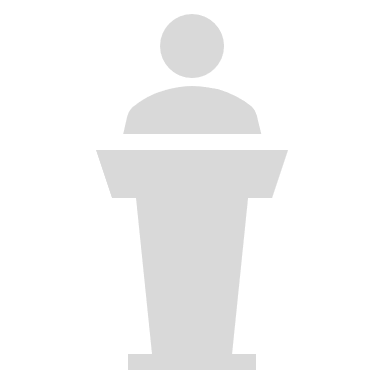 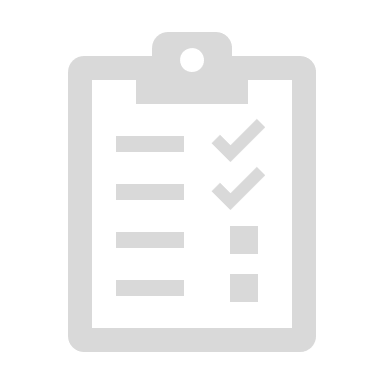 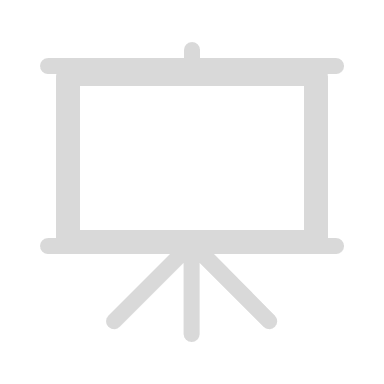 أهداف الدرس
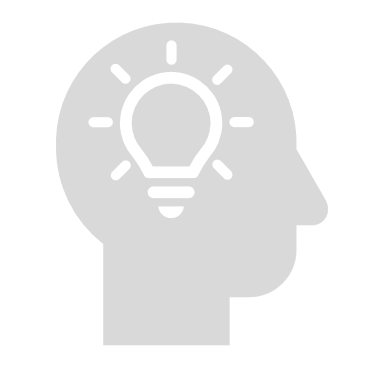 التركيز
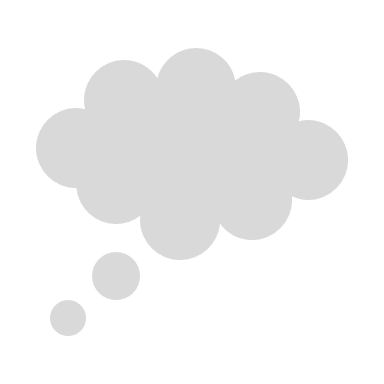 تعيين خواص المواد.
تفرق بين الحالات الفيزيائية للمادة.
تميز بين الخواص الفيزيائية والكيميائية للمواد.
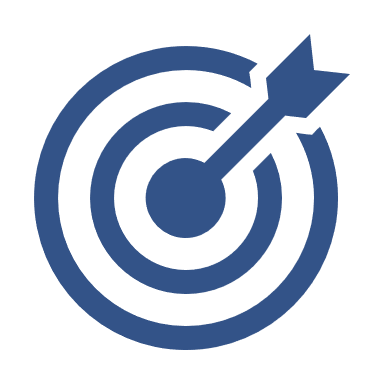 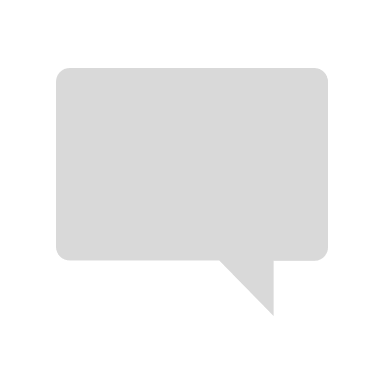 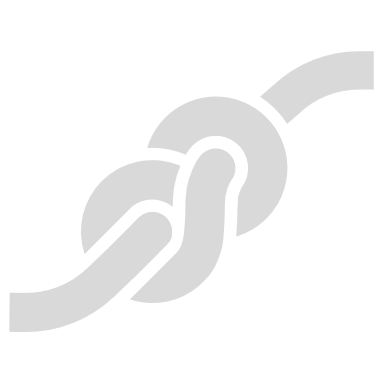 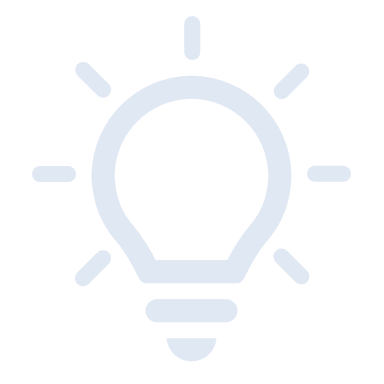 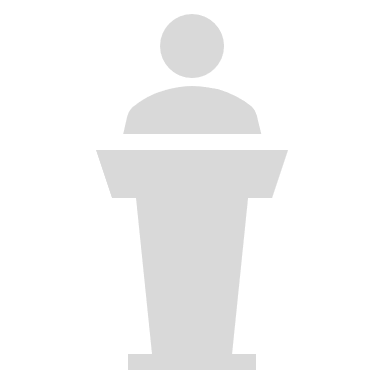 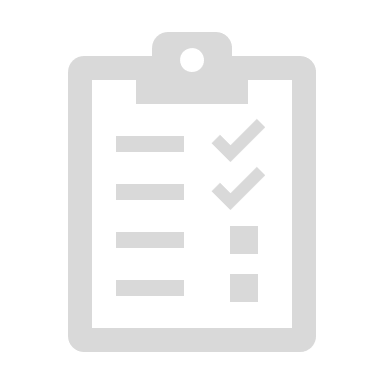 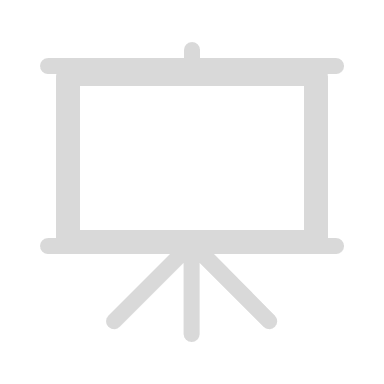 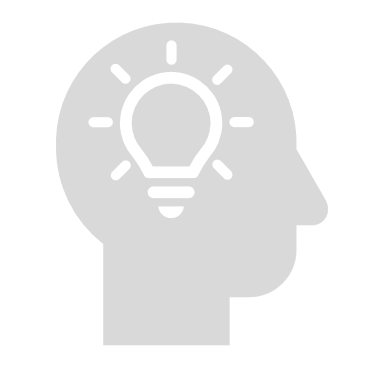 التركيز
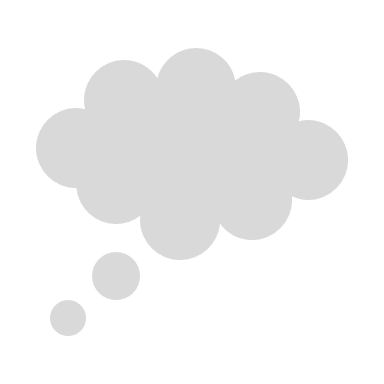 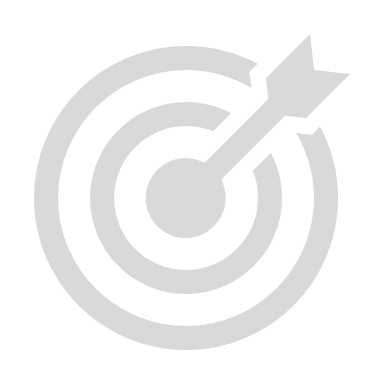 المفردات
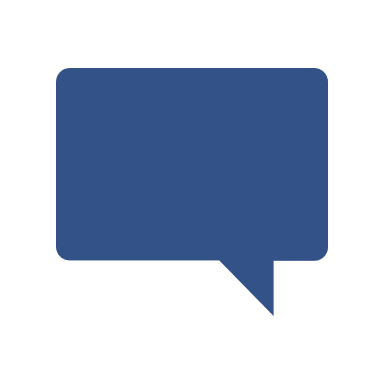 حالات المادة – البلازما- المادة الصلبة- الغاز- البخار – الخاصية الفيزيائية- الخاصية غير المميزة – الخاصية المميزة – الكيمائية.
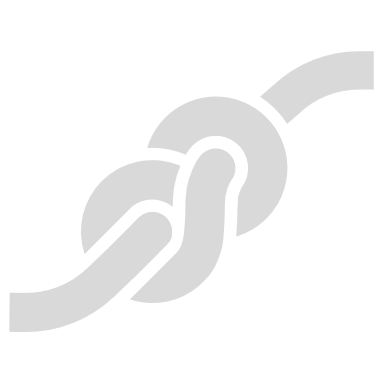 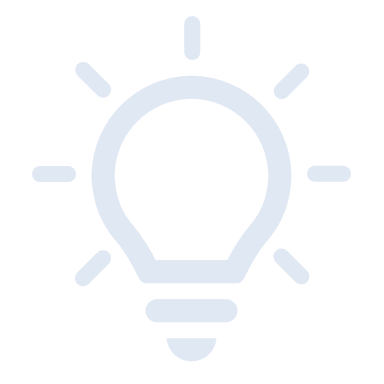 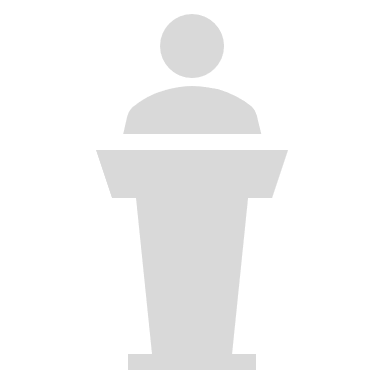 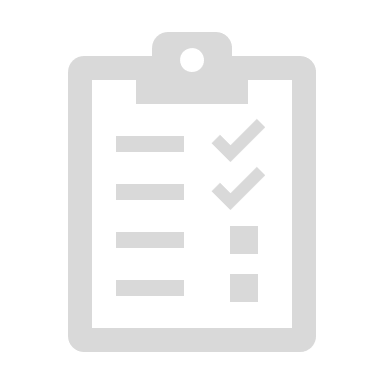 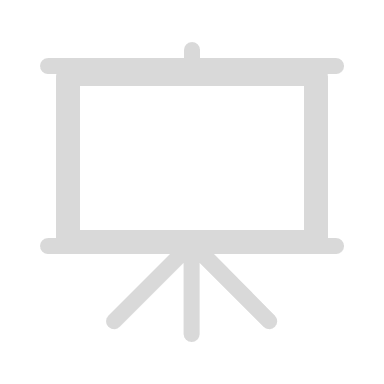 الربط مع الحياة
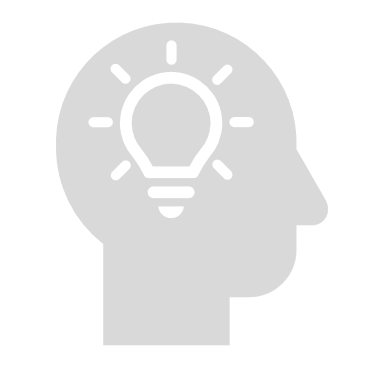 اذا ترك كأس ماء فيه جليد يطفو عل السطح فترة كافية في درجة حرارة الغرفة فسوف ينصهر الجليد .
التركيز
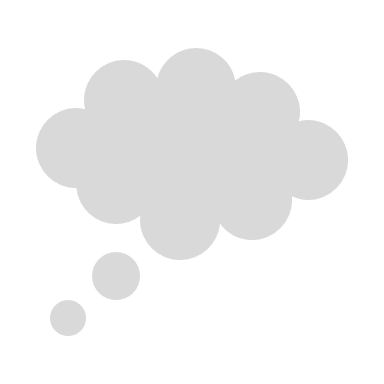 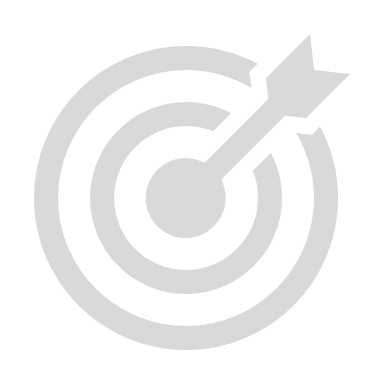 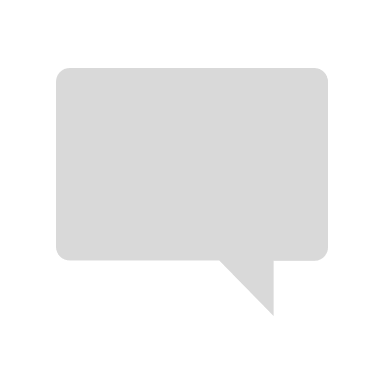 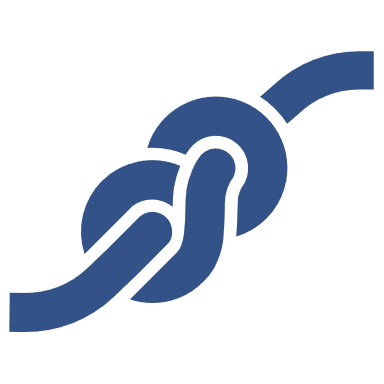 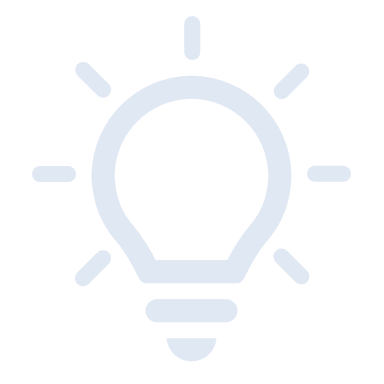 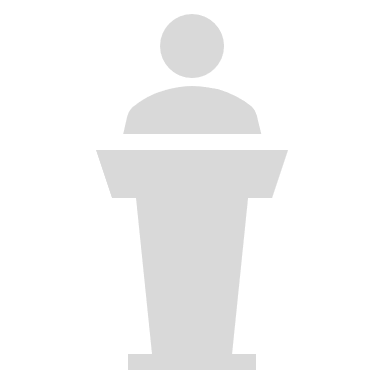 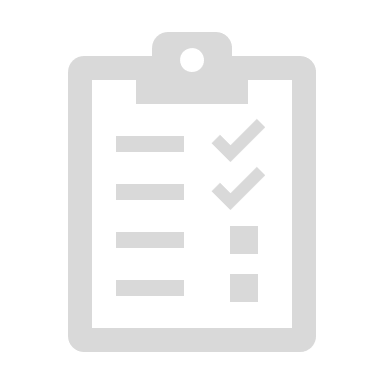 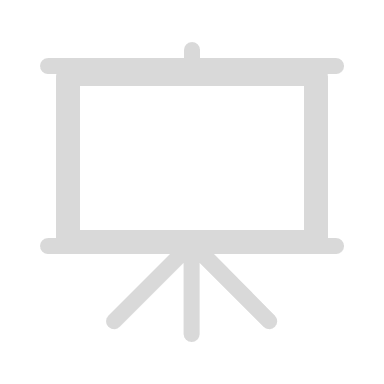 فكري منطقيا
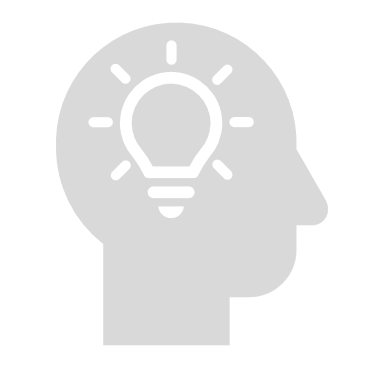 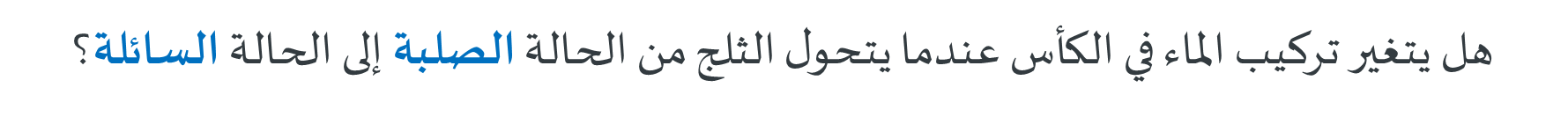 التركيز
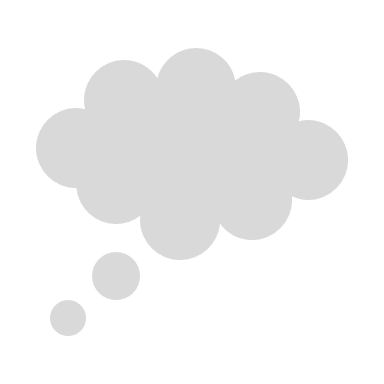 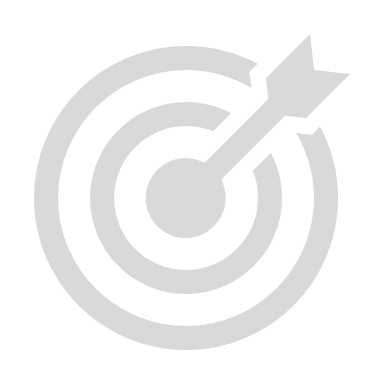 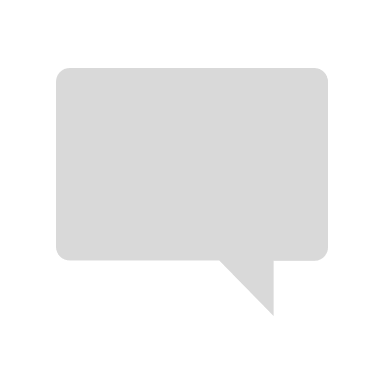 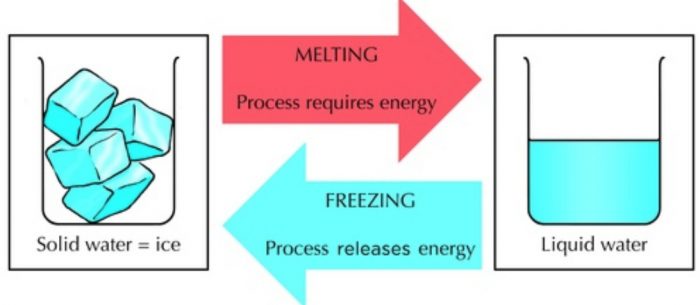 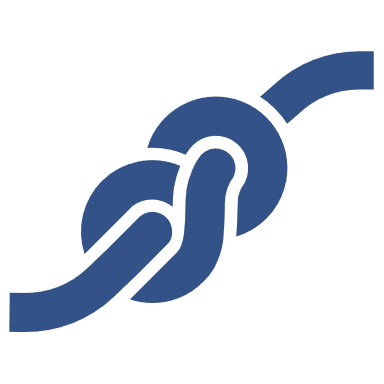 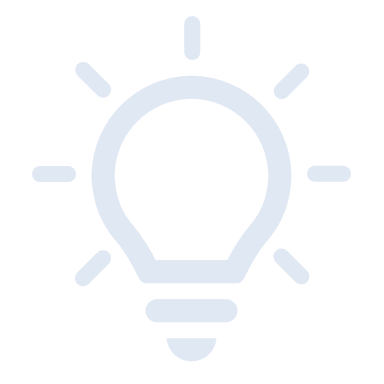 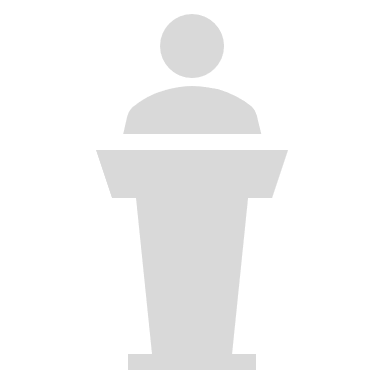 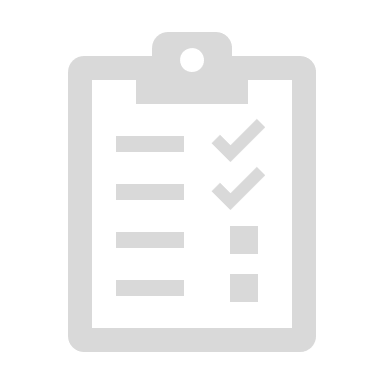 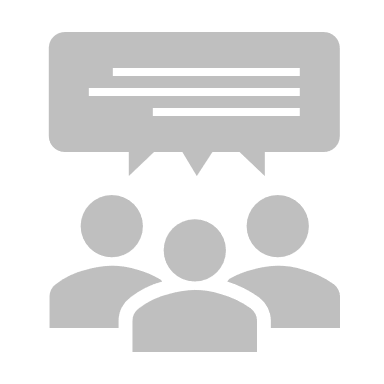 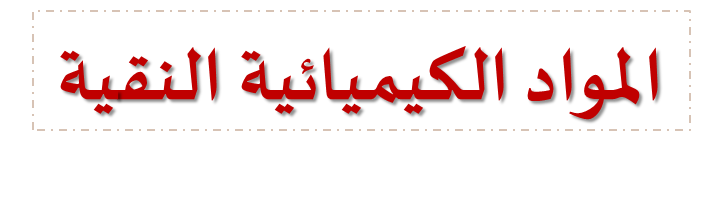 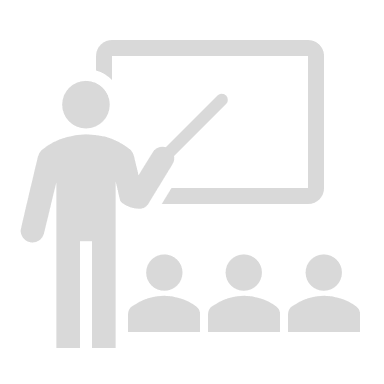 التدريس
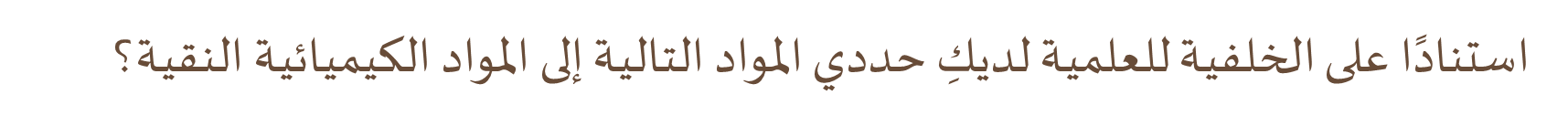 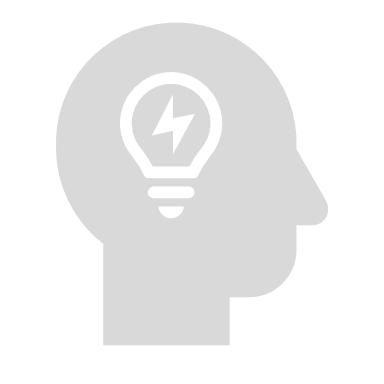 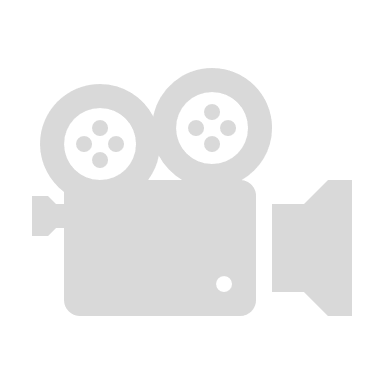 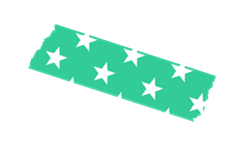 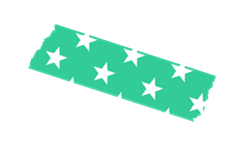 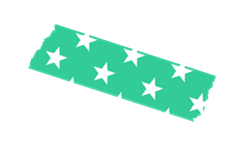 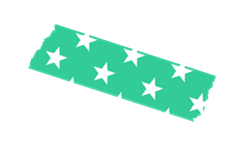 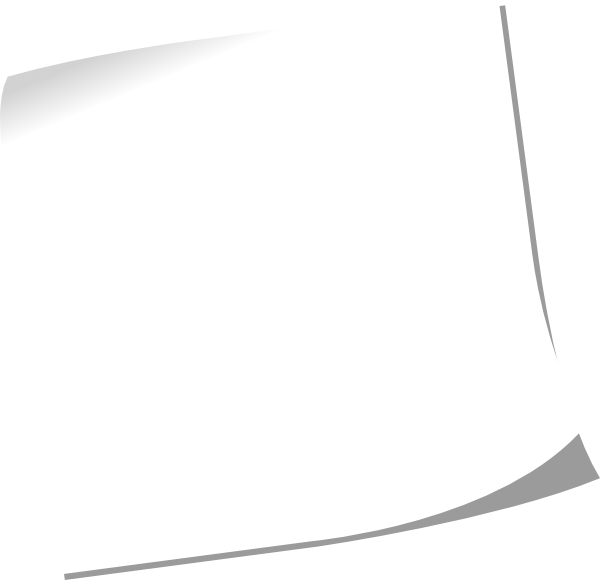 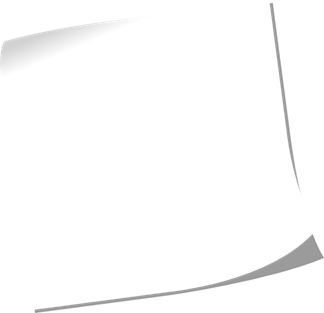 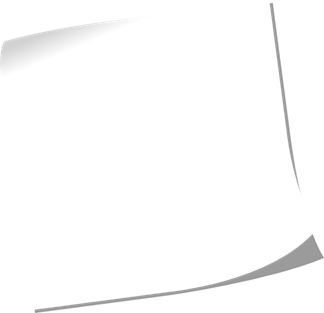 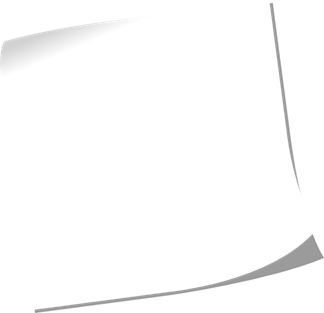 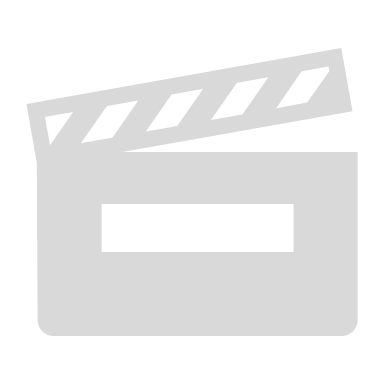 النحاس
ماء البحر
ملح الطعام
الماء
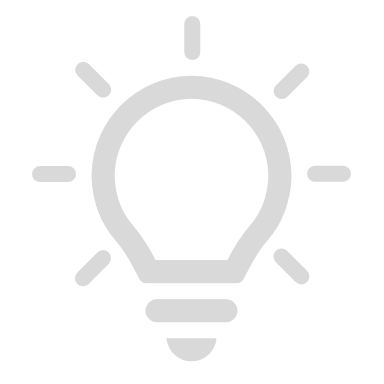 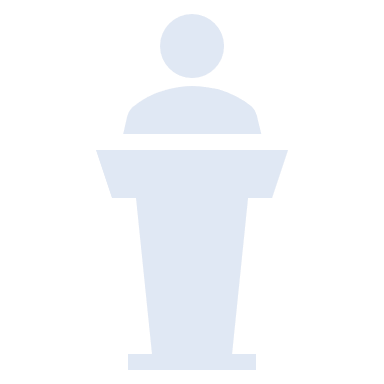 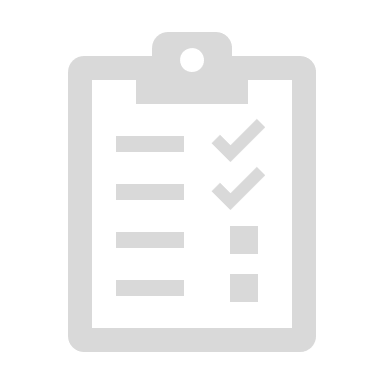 [Speaker Notes: الماء و ملح الطعام و النحاس نقيين 
ماء البحر غير نقي]
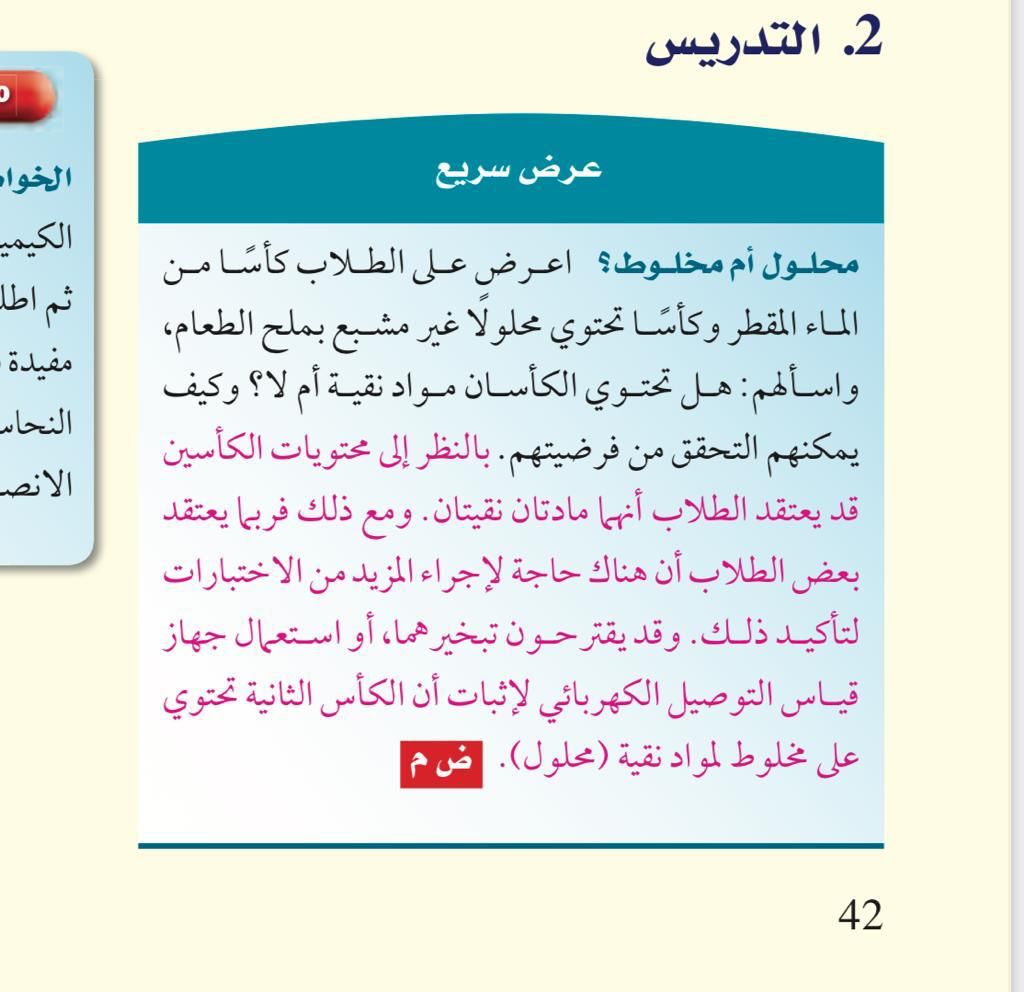 عصف ذهني
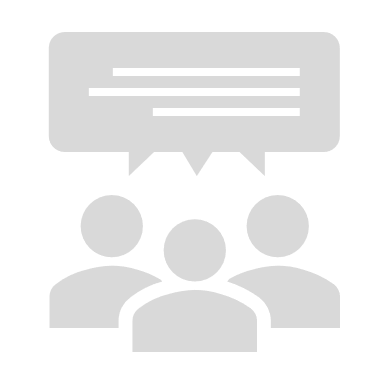 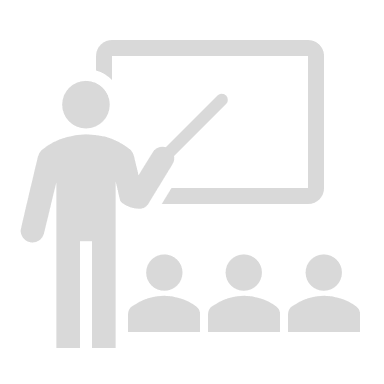 التدريس
طالبتي العزيزة : فسري منطقيا هل تحتوي الكأسان مواد نقية ام لا ؟
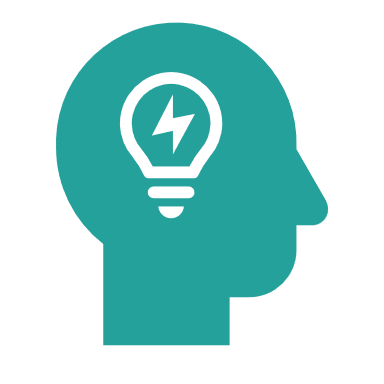 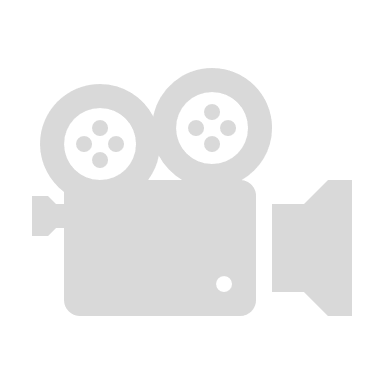 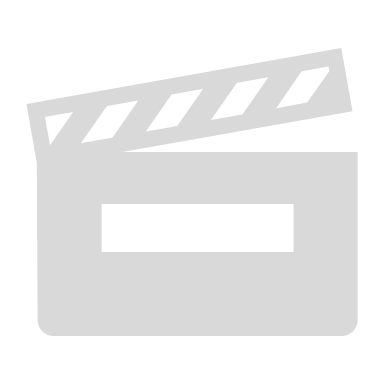 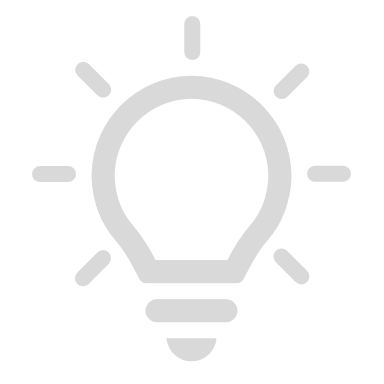 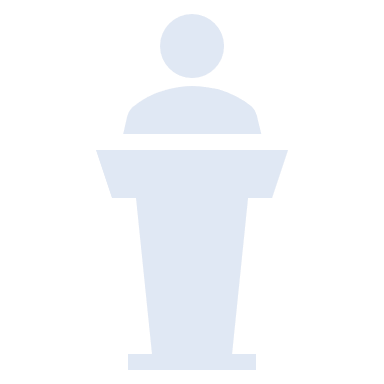 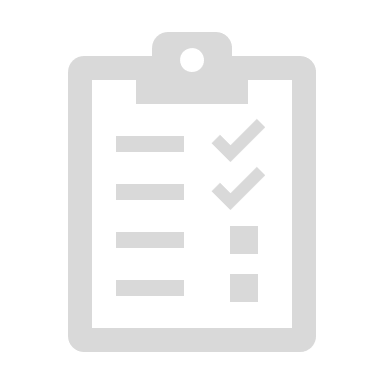 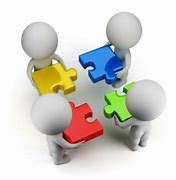 حالات المادة
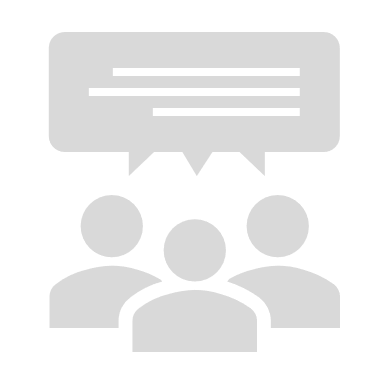 "تعلم تعاوني "          5 د
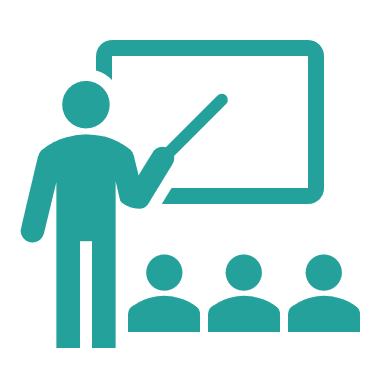 التدريس
طالبتي العزيزة: تأملي الصورة التالية ثم لخصي مع مجموعتك  حالات المادة لتكوين معرفة علمية حول خصائص حالات المادة؟
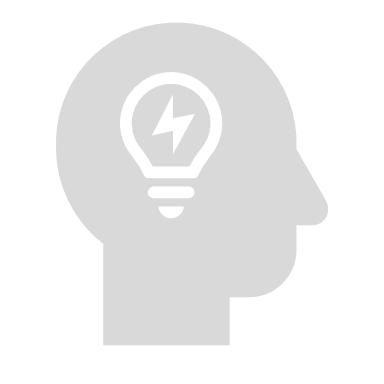 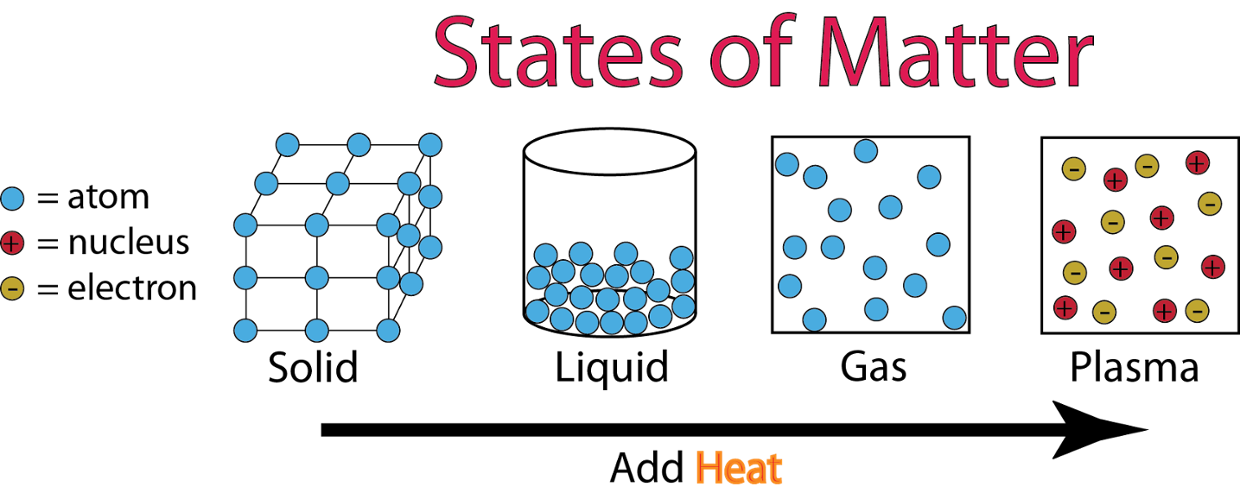 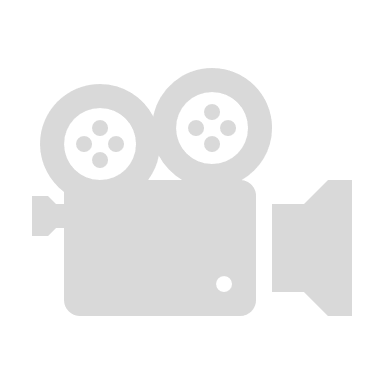 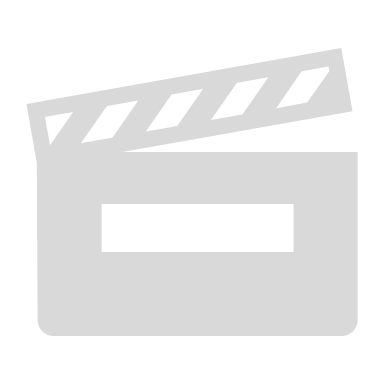 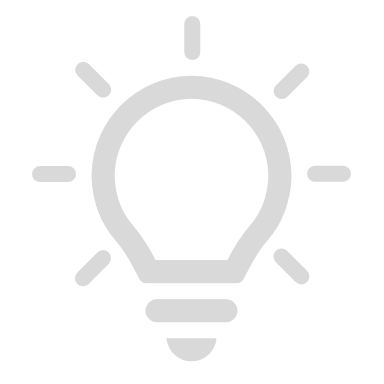 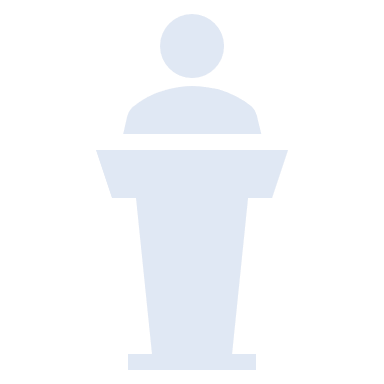 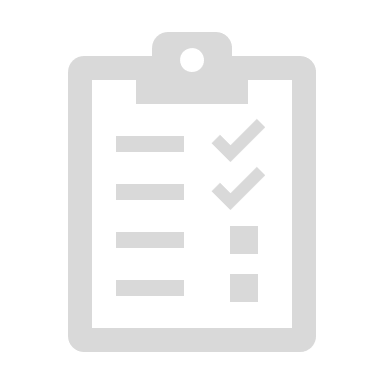 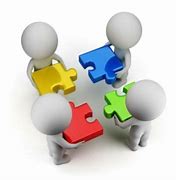 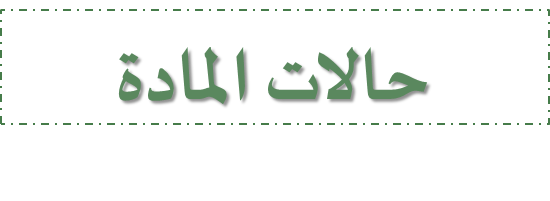 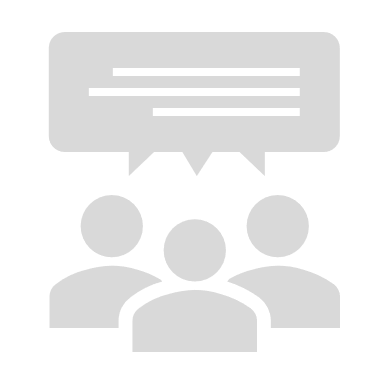 طالبتي العزيزة : بالتعاون مع مجموعتك قارني بين حالات المادة ( الصلبة , السائلة , الغازية ) في الجدول التالي لتكوين معرفة علمية :
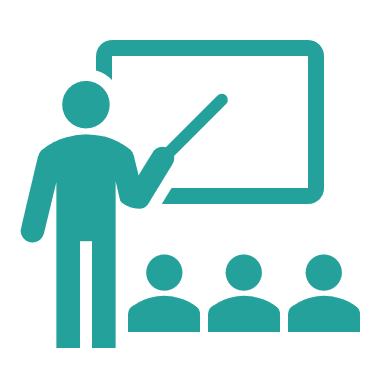 التدريس
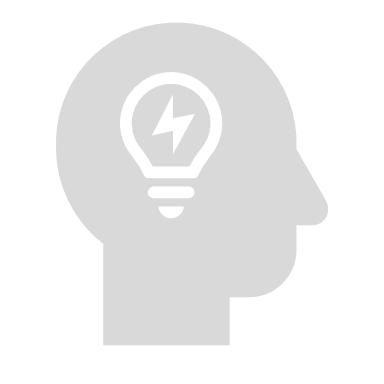 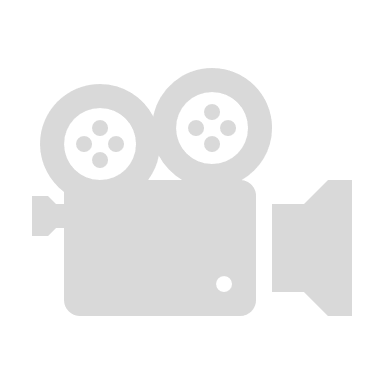 غير قابلة للانضغاط
محدد  
ثابت
محدد 
ثابت
متراصة جدا
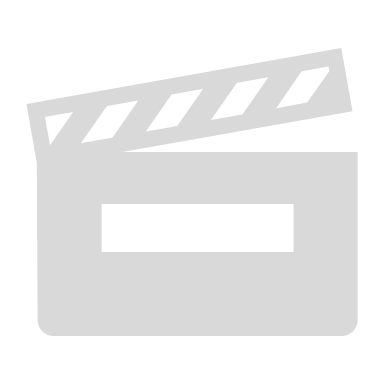 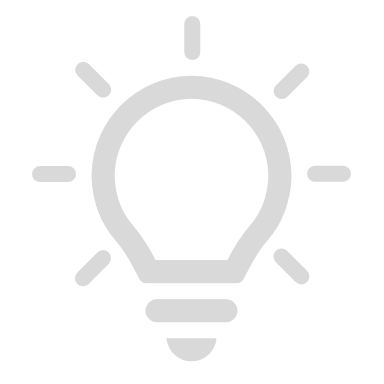 اقل تراصا
غير قابلة للانضغاط
محدد 
ثابت
غير محدد 
غير ثابت
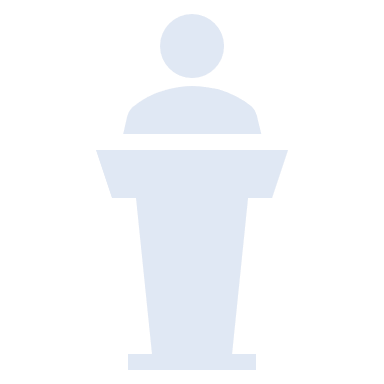 غير متراصة
قابلة للانضغاط
غير محدد 
غير ثابت
غير محدد 
غير ثابت
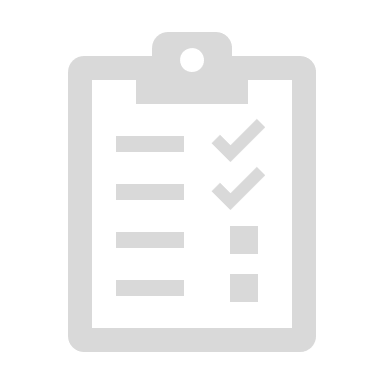 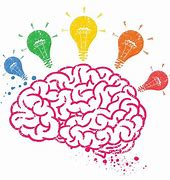 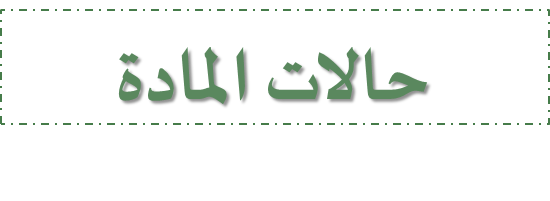 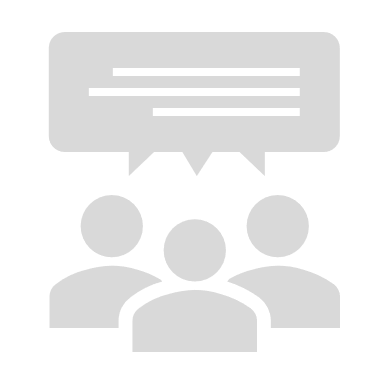 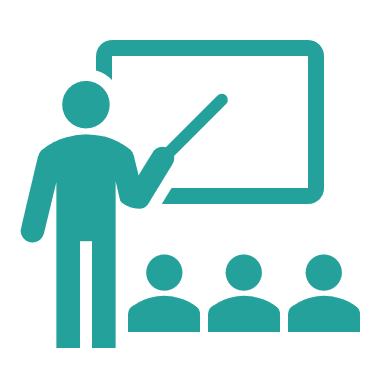 عصف ذهني
التدريس
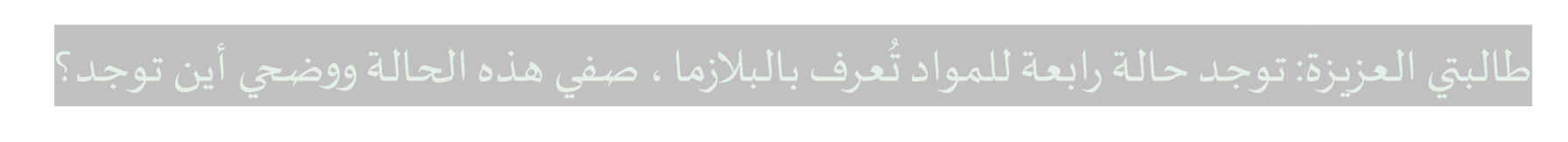 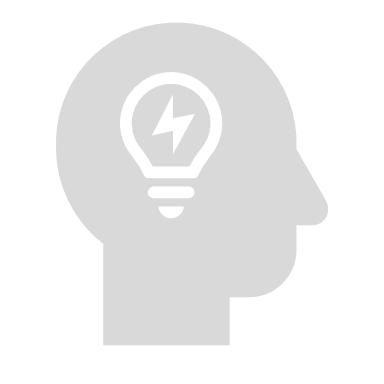 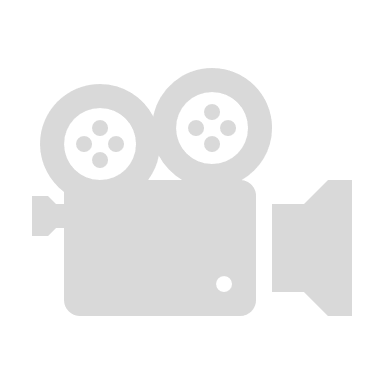 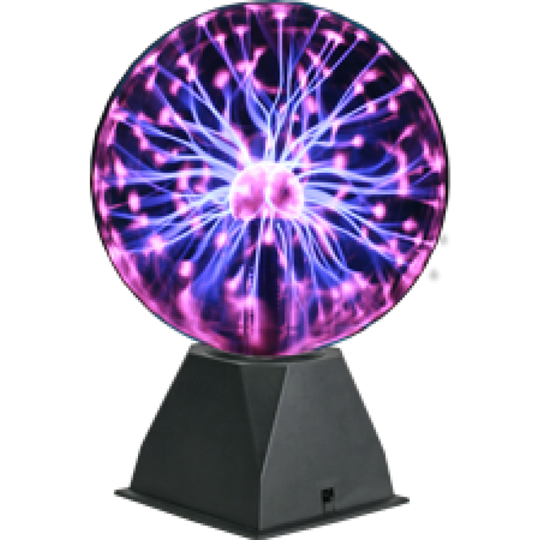 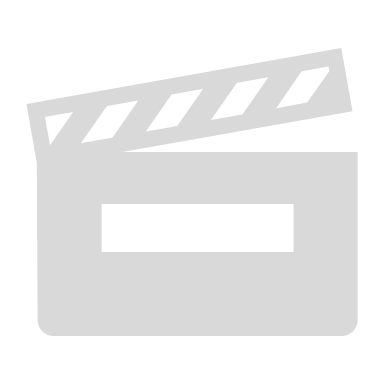 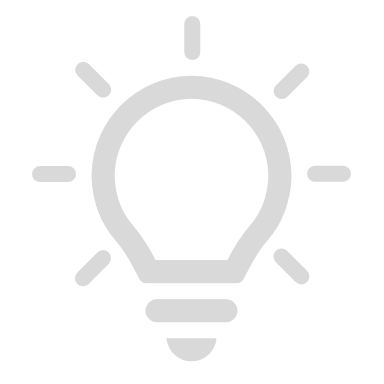 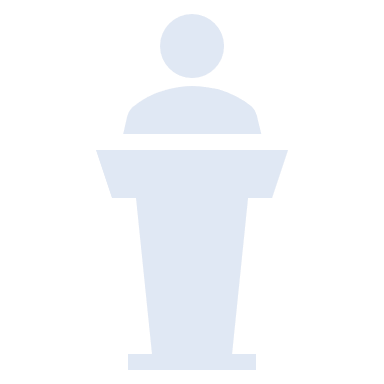 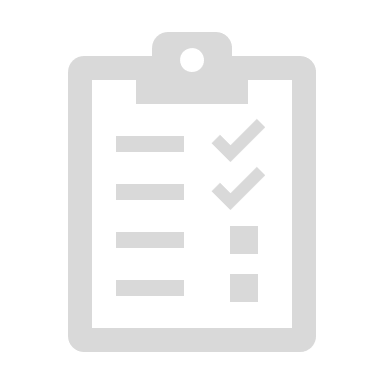 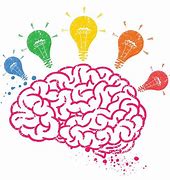 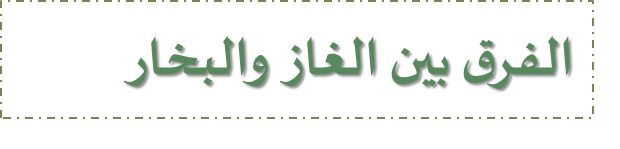 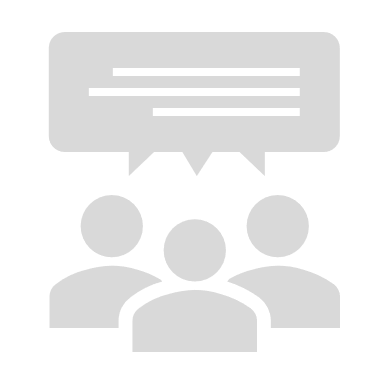 عصف ذهني
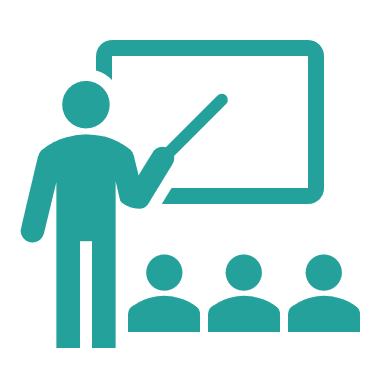 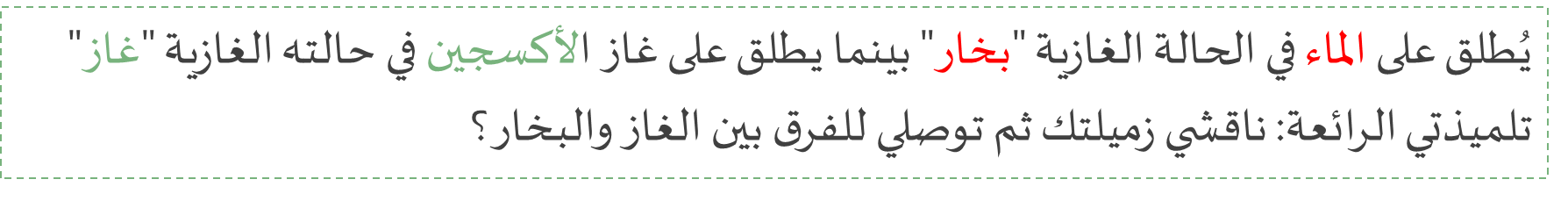 التدريس
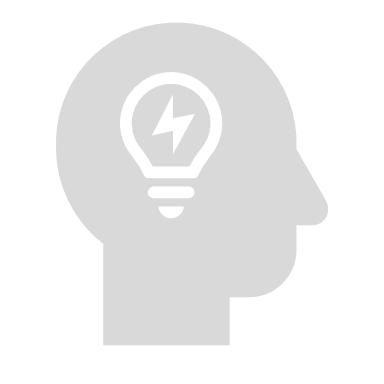 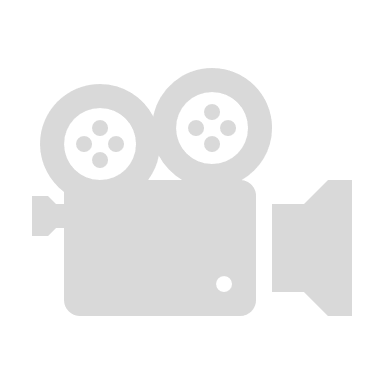 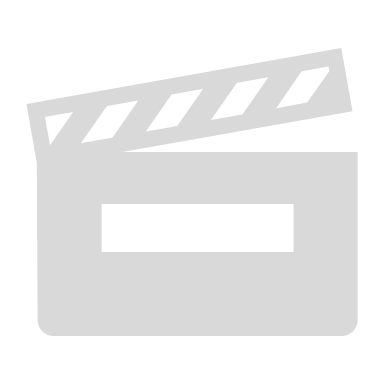 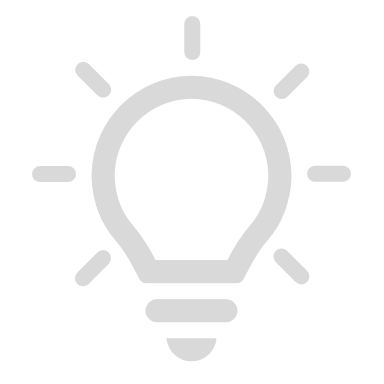 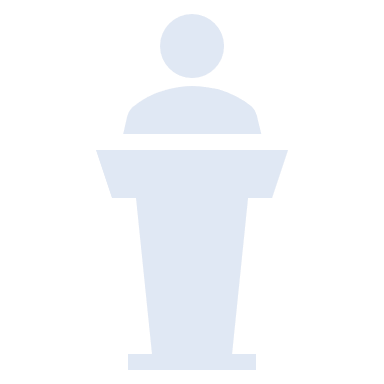 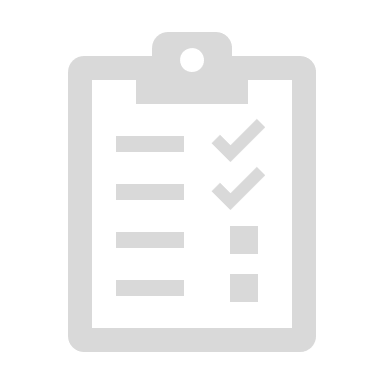 [Speaker Notes: كلمة "غاز " تشير الى مادة توجد في الحالة الغازية في درجات الحرارة العادية 
اما كلمة "بخار" تشير الى الحالة الغازية لمادة توجد بشل صلب او سائل في درجات الحرارة العادية]
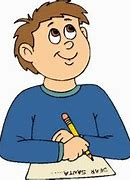 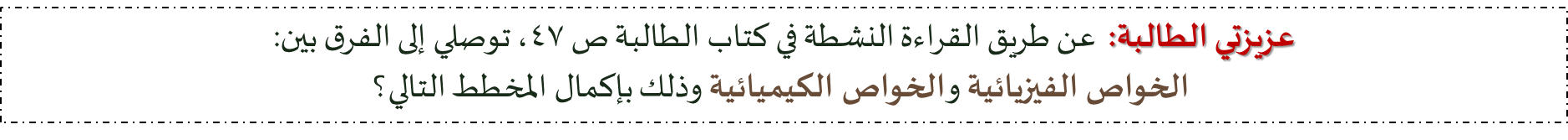 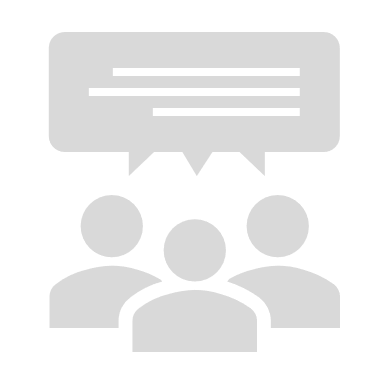 نشاط فردي
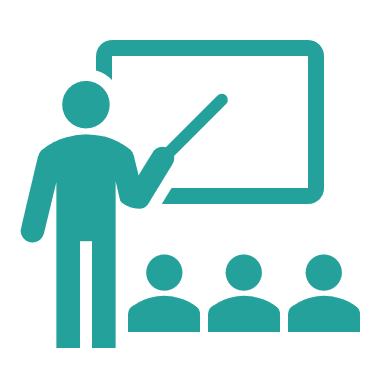 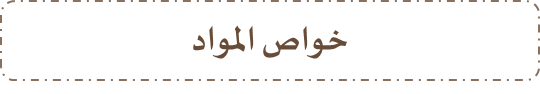 التدريس
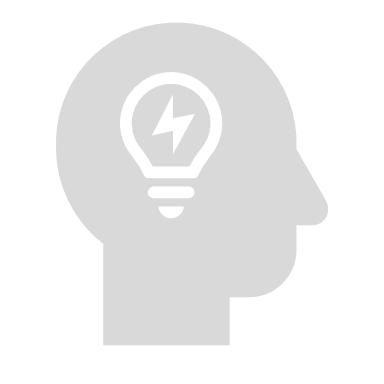 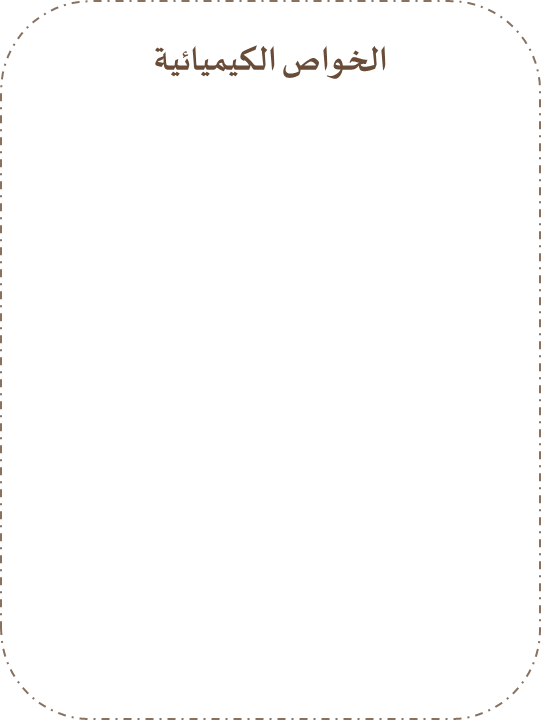 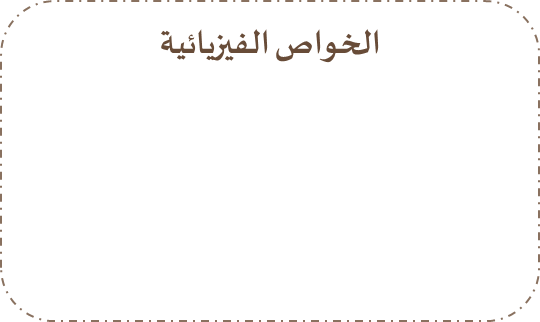 خاصية يمكن ملاحظتها او قياسها دون التغيير في تركيب العينة
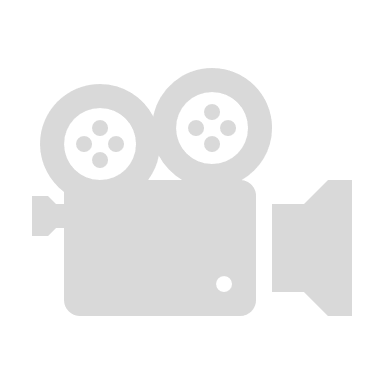 قدرة مادة ما على الاتحاد مع غيرها او التحول الى مادة أخرى
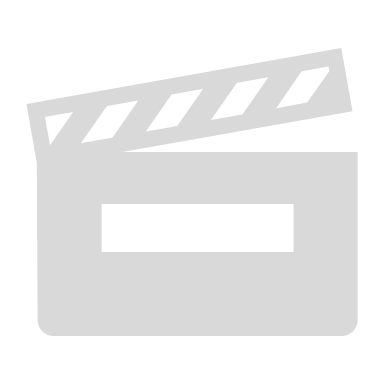 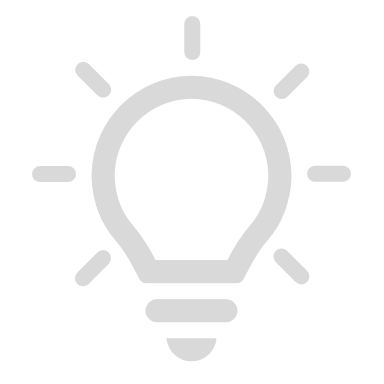 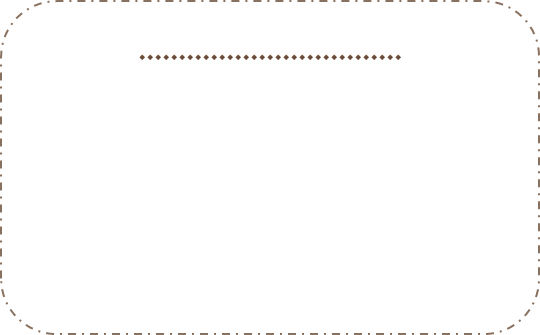 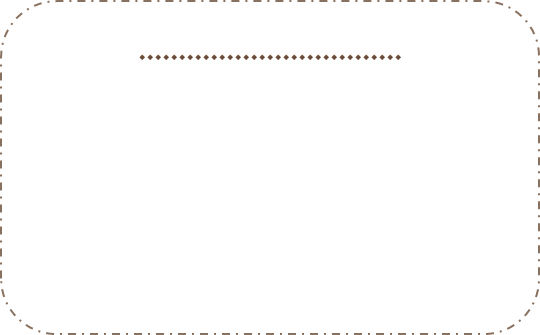 خواص مميزة
خواص غير مميزة
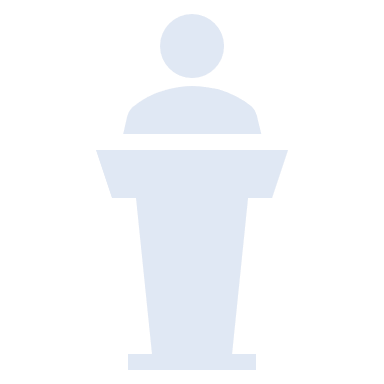 التي لاتعتمد على كمية المادة الموجودة , ومنها الكثافة ودرجة الانصهار ودرج الغليان
التي تعتمد على كمية المادة الموجودة ومنها الكتلة والطول والحجم
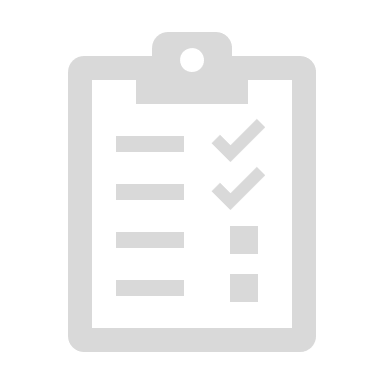 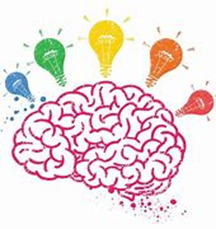 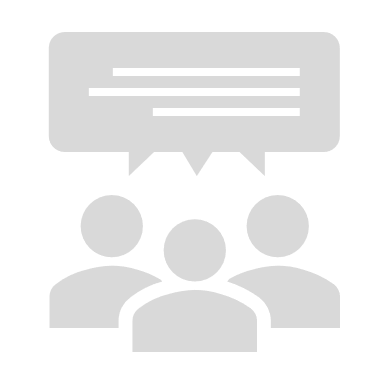 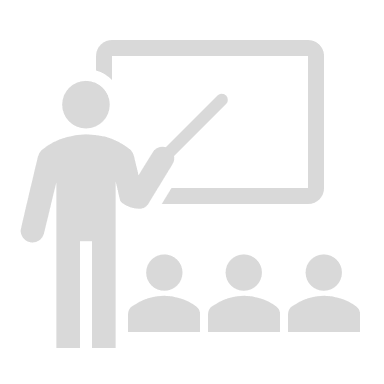 عصف ذهني
التدريس
طالبتي العزيزة : فسري الخواص الفيزيائية تصف المواد النقية ؟
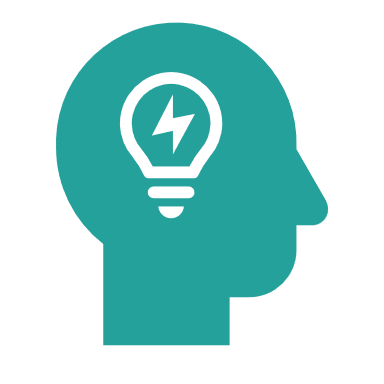 لانها ذات تركيب منتظم وثابت وخواصها ثابته
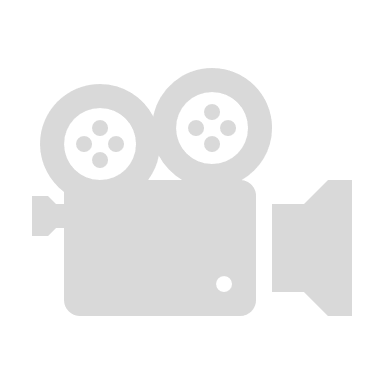 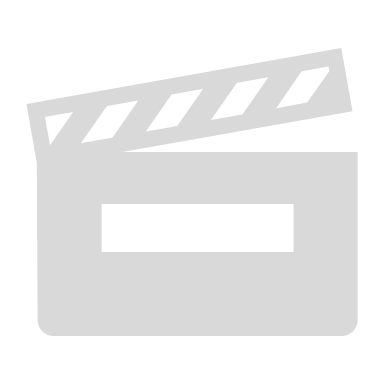 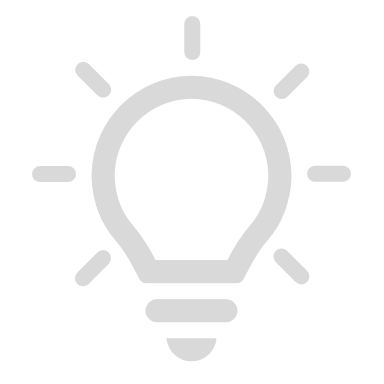 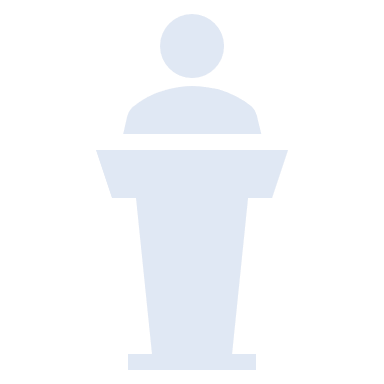 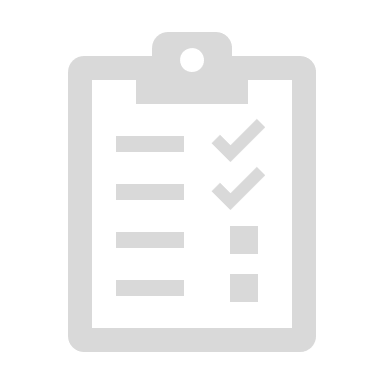 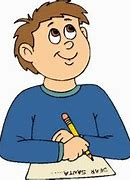 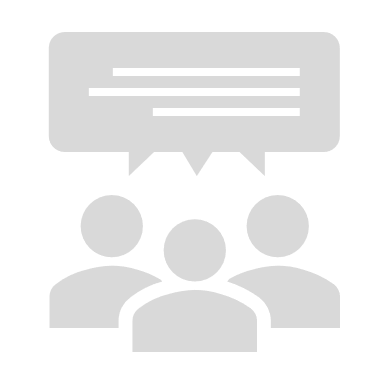 ملاحظة خواص المادة
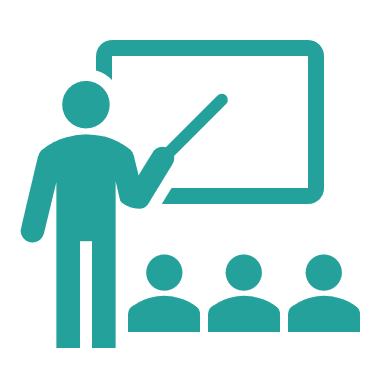 التدريس
نشاط فردي
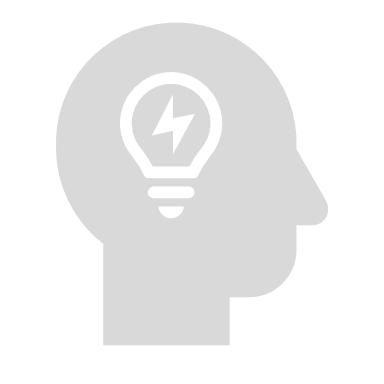 طالبتي العزيزة : "عن طريق القراءة النشطة " استنتجي خواص النحاس وقارني بين خواصه الكيميائية وخواصة الفيزيائية :
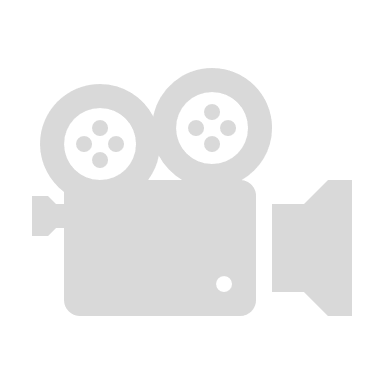 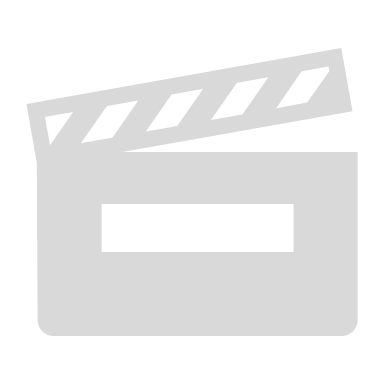 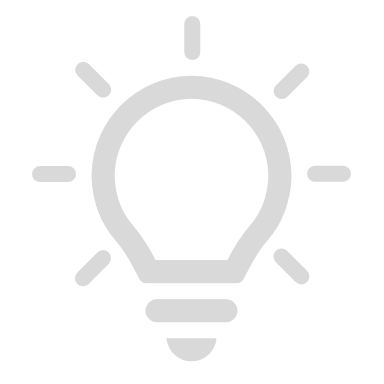 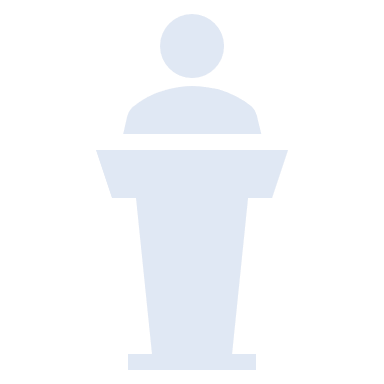 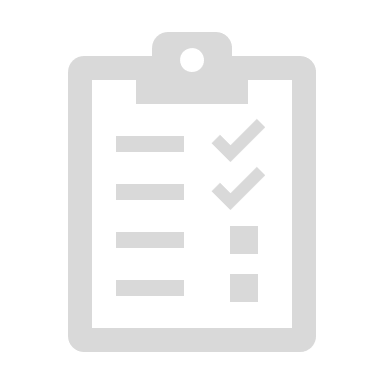 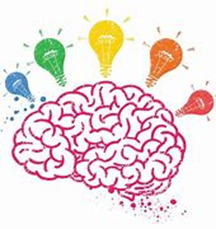 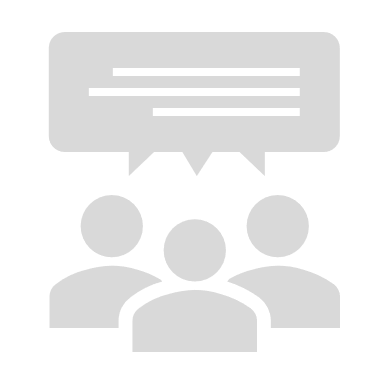 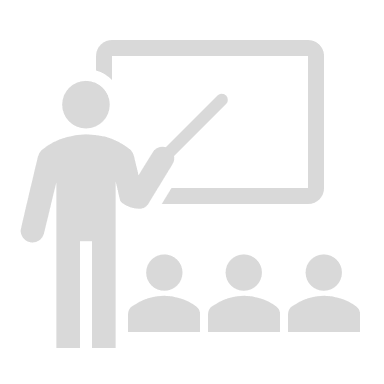 عصف ذهني
التدريس
طالبتي العزيزة : فسري هل خواص النحاس الكيميائية والفيزيائية ثابتة؟ ام تتغير؟
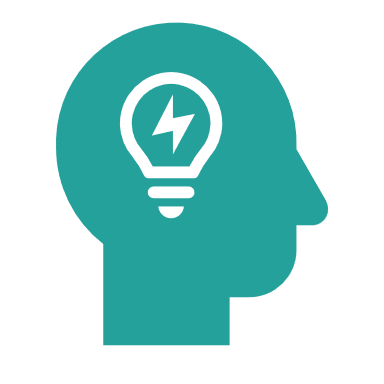 نعم تتغير , ولكن بتغير الظروف المحيطة بالنحاس
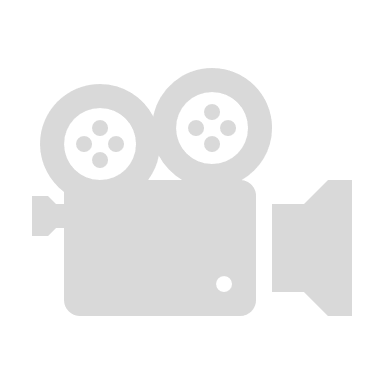 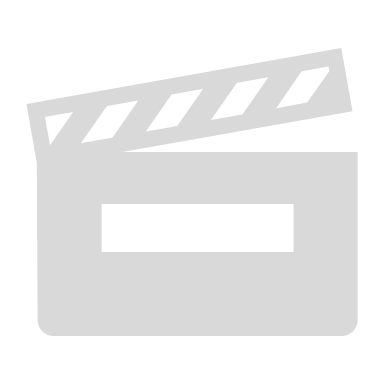 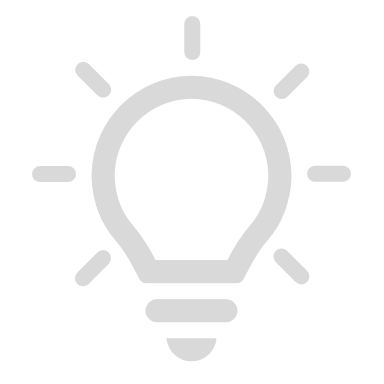 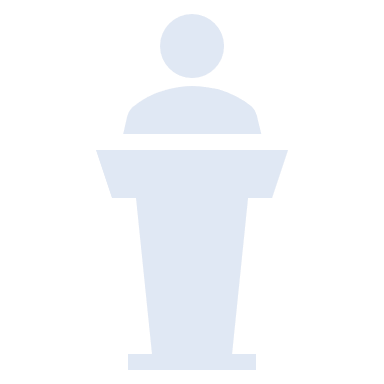 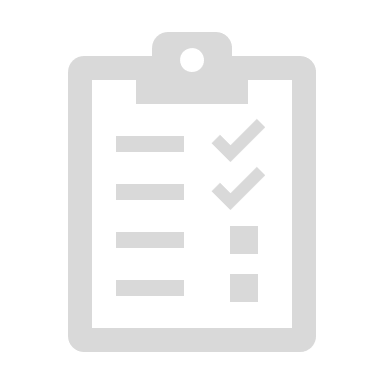 [Speaker Notes: الظروف المحيطة نقصد بها تغير الضغط و درجة الحرارة نغيرها بالكمية التي تجعل النحاس يتحول من الحالة الصلبة الى الحالة السائلة او الغازية]
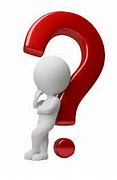 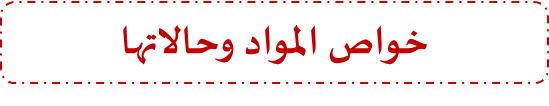 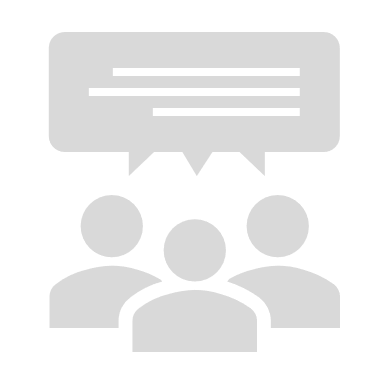 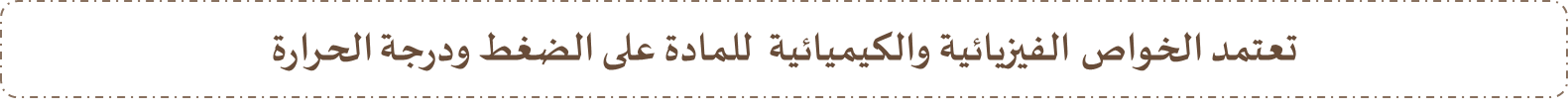 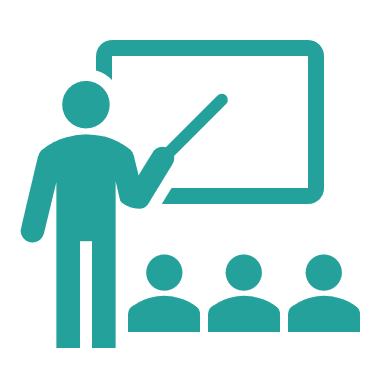 التدريس
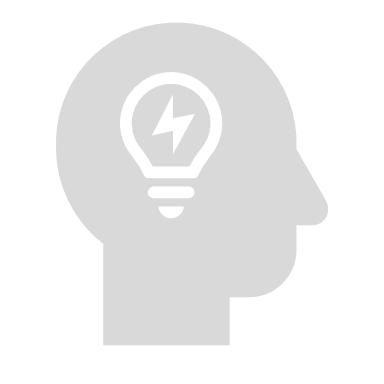 حرارة
حرارة
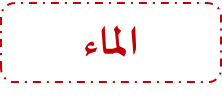 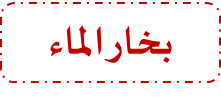 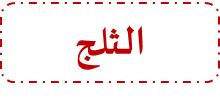 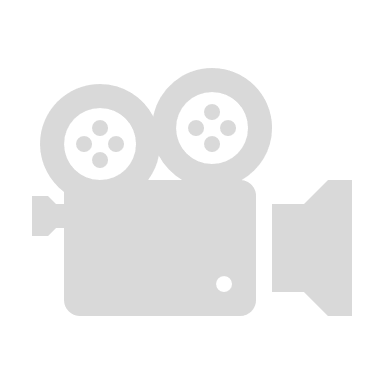 صلب
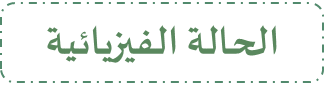 سائل
غاز
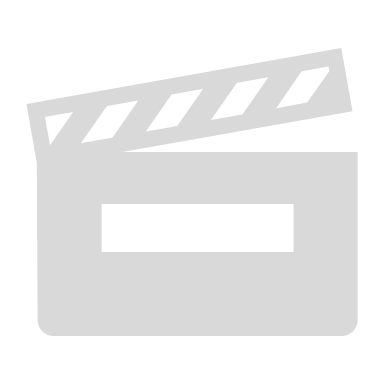 اقل من wtv درجة مئوية
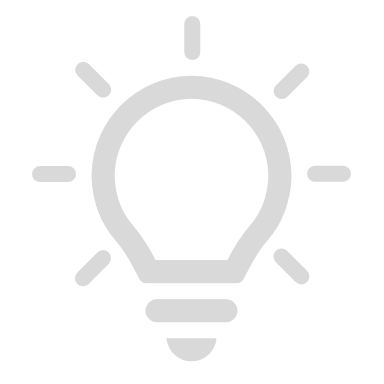 بين اعلى من الصفر – اقل من 100  درجة مئوية
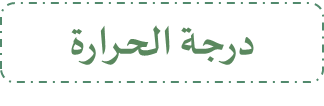 اعلى من 100 درجة مئوية
1.00 g\cm3
0.92 g\cm3
0.0006 g\cm3
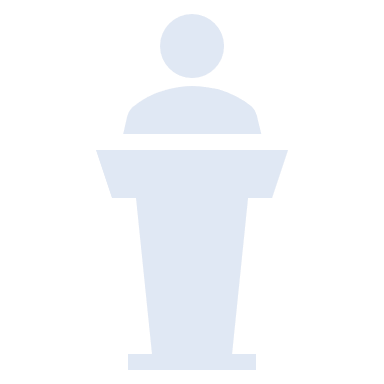 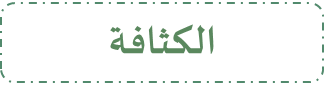 لا يتفاعل
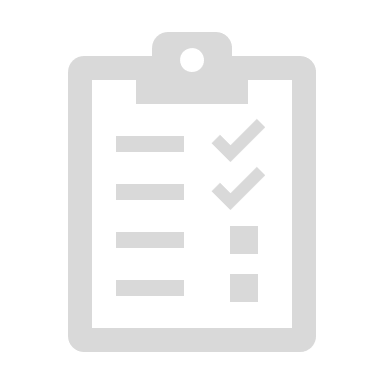 ليس نشطا
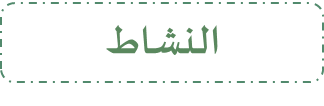 يتفاعل بسرعة مع عدة مواد
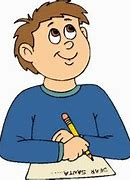 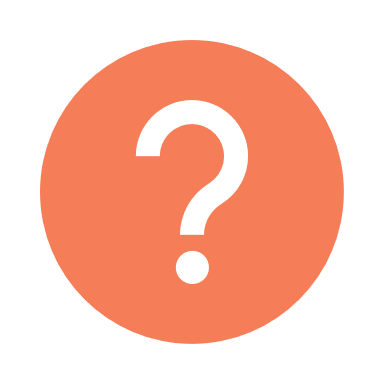 طالبتي العزيزة : صنفي كلا من الخواص الاتية الى فيزيائية وكيميائية :
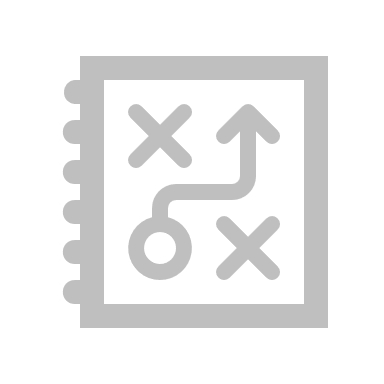 التقويم
نشاط فردي
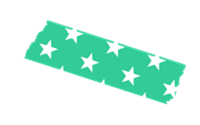 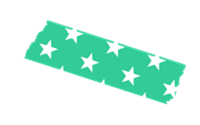 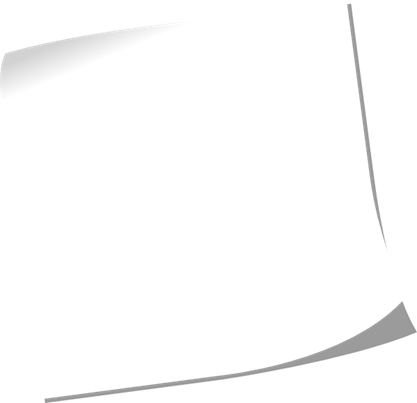 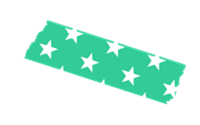 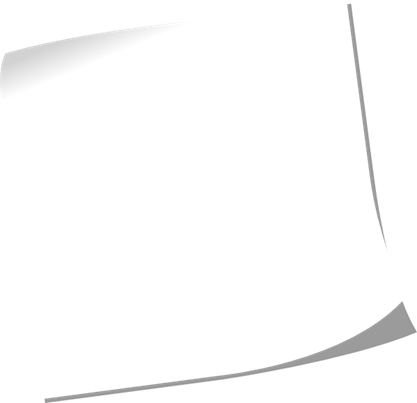 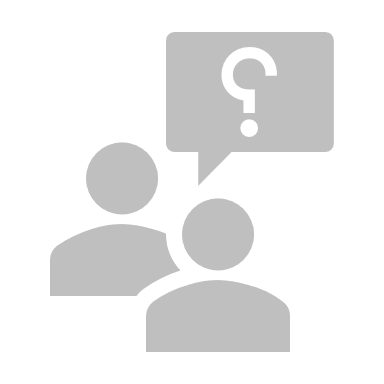 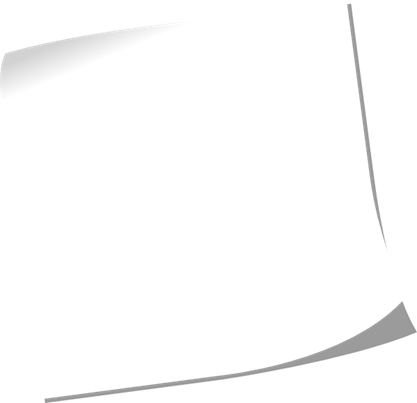 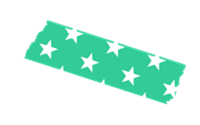 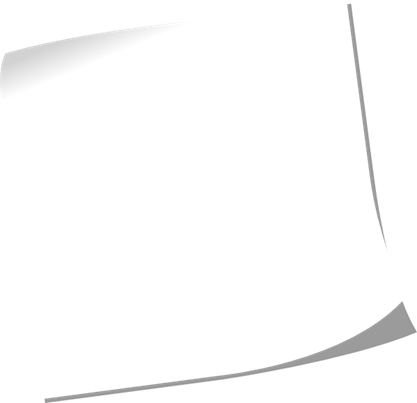 الحديد اكبر كثافة من الالمنيوم
يحترق الماغنيسيوم ويتوهج عند اشعالة
الزيت والماء لا يمتزجان
الحديد والاكسجين يكونان الصدأ
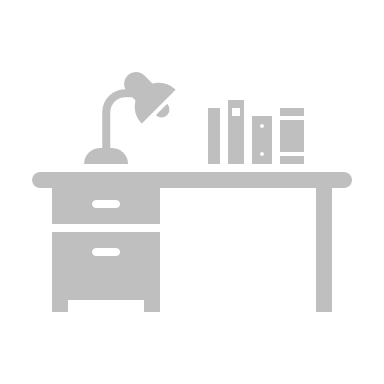 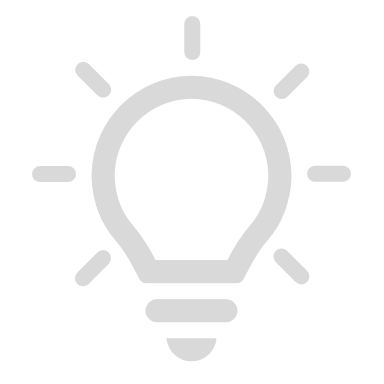 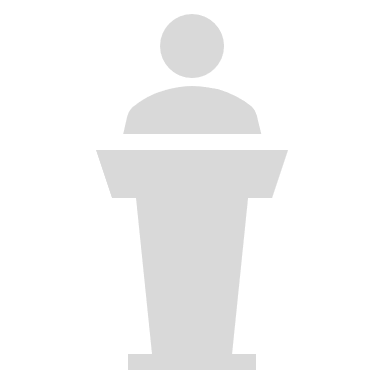 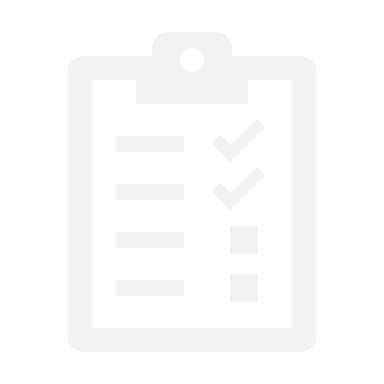 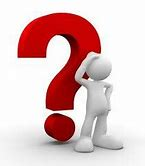 طالبتي النجيبة : اجيبي على الأسئلة  اذا كانت العبارة صحيحة ام خاطئة  مع تفسير اجابتك :
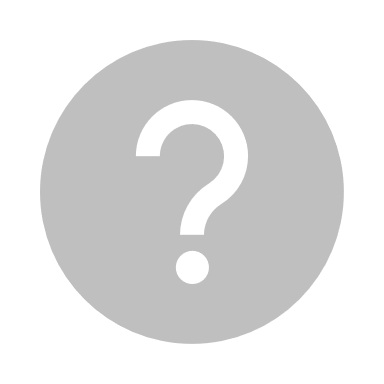 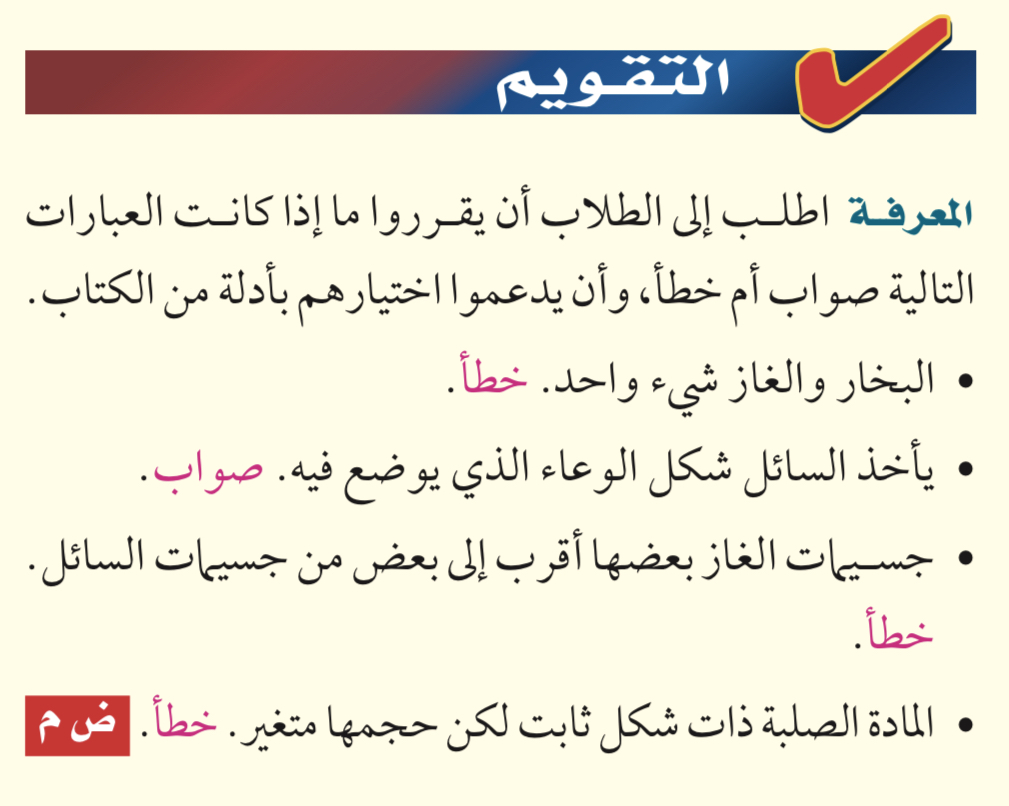 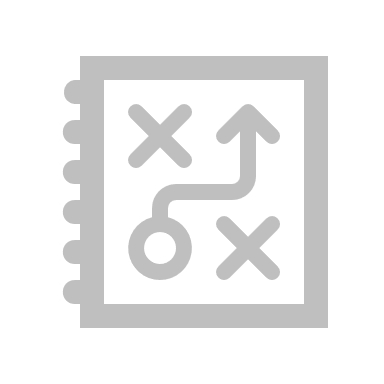 التقويم
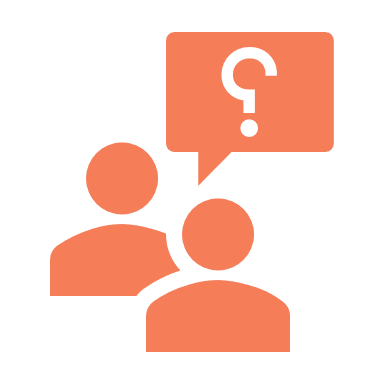 1- البخار والغاز شيء واحد          (         ) 

2- جسيمات الغاز بعضها اقرب الى بعض من جسيمات السائل  (        ) 

3- المادة الصلبة ذات شكل ثابت لكن حجمها متغير   (        )
خطأ
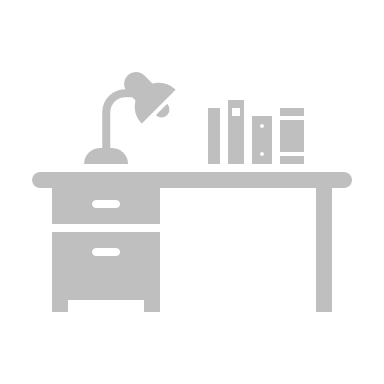 صح
خطأ
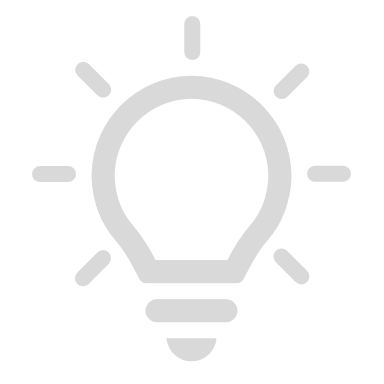 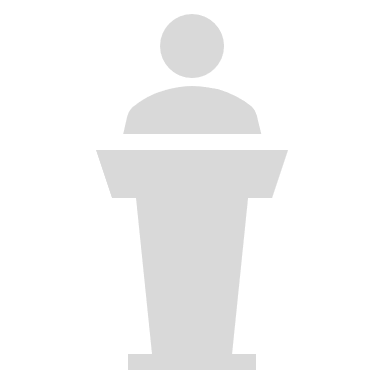 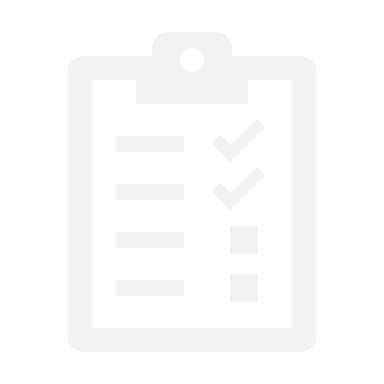 أسئلة تحصيلي لدرس الأول
اختر الإجابة الصحيحة في كل مما يأتي
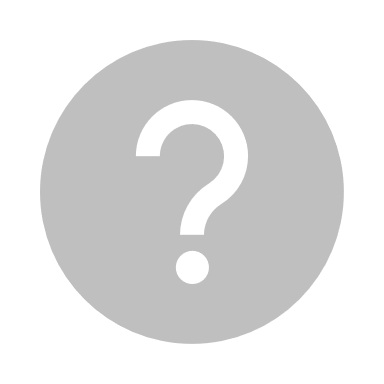 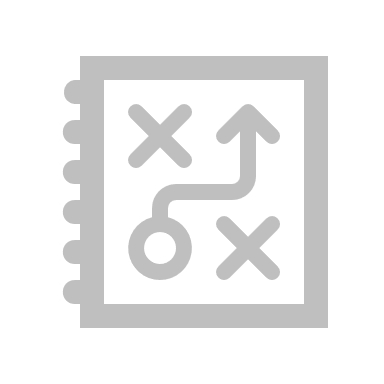 التقويم
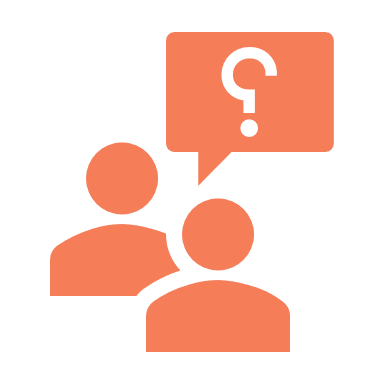 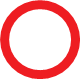 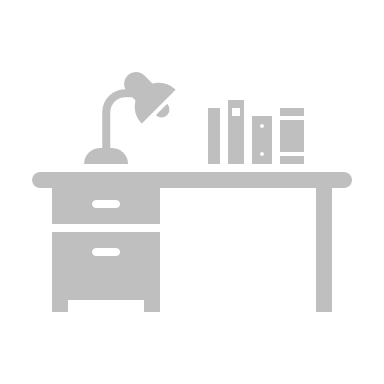 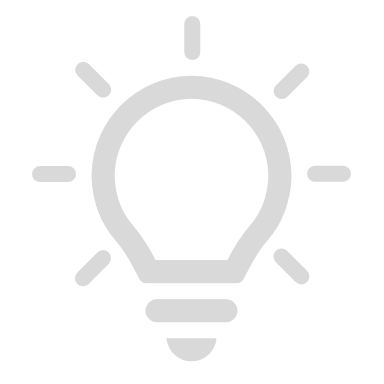 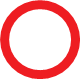 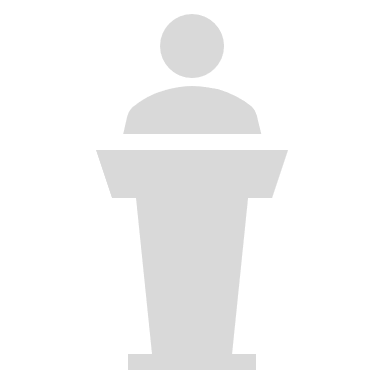 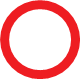 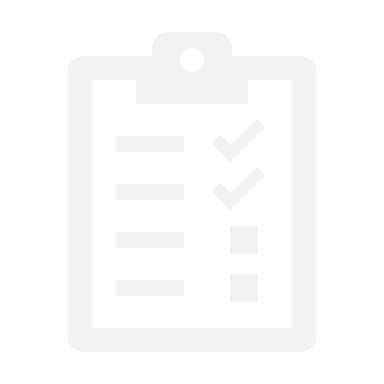 الواجب
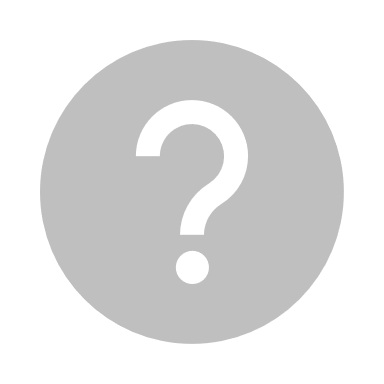 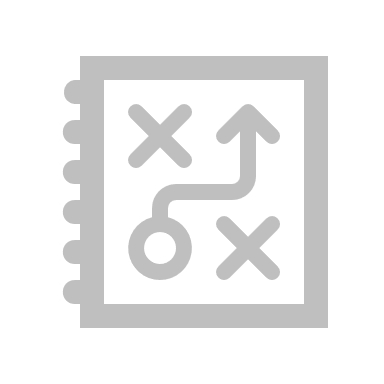 التقويم
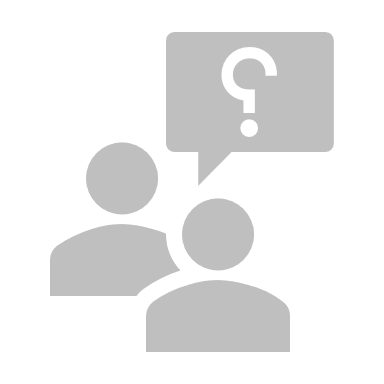 سؤال 3 صفحة 49
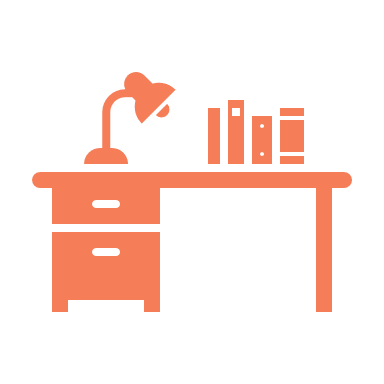 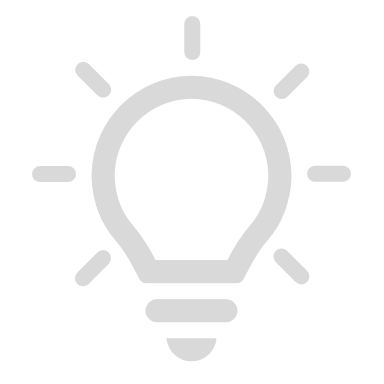 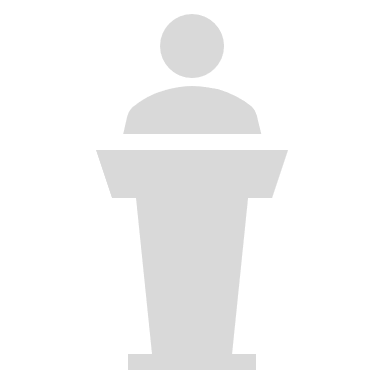 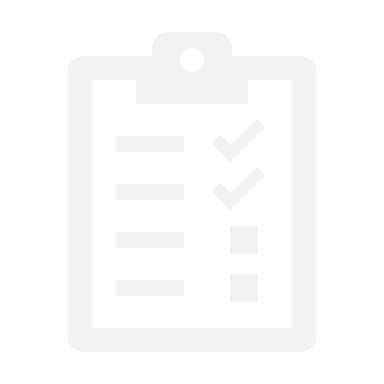